#WEBINARSUNIA
Juegos de rol y ferias educativas como dinámicas interactivas para desarrollar pensamiento crítico
Ponente: ANTONIO JOAQUÍN  FRANCO MARISCAL
Conductora: María Sánchez (Innovación UNIA)
Fecha: 25/10/2021
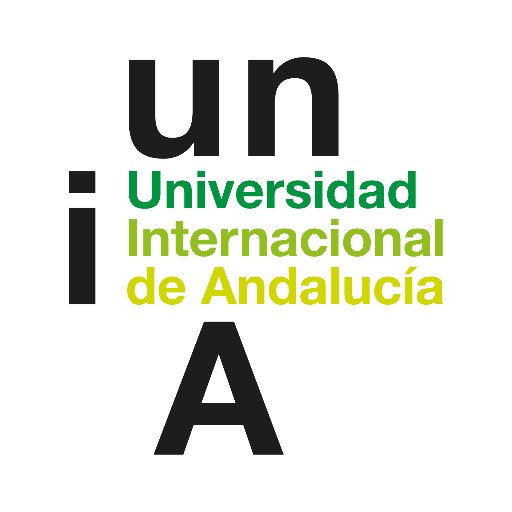 Webinars sobre e-learning, innovación y competencias digitales. Plan de formación y apoyo al profesorado 2021-22

Área de Innovación (@uniainnova)/ Vicerrectorado de Innovación Docente y Digitalización. Universidad Internacional de Andalucía
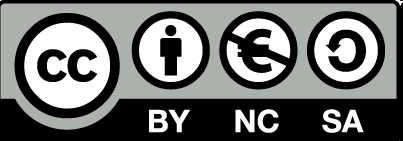 Ant. Joaquín Franco Mariscal
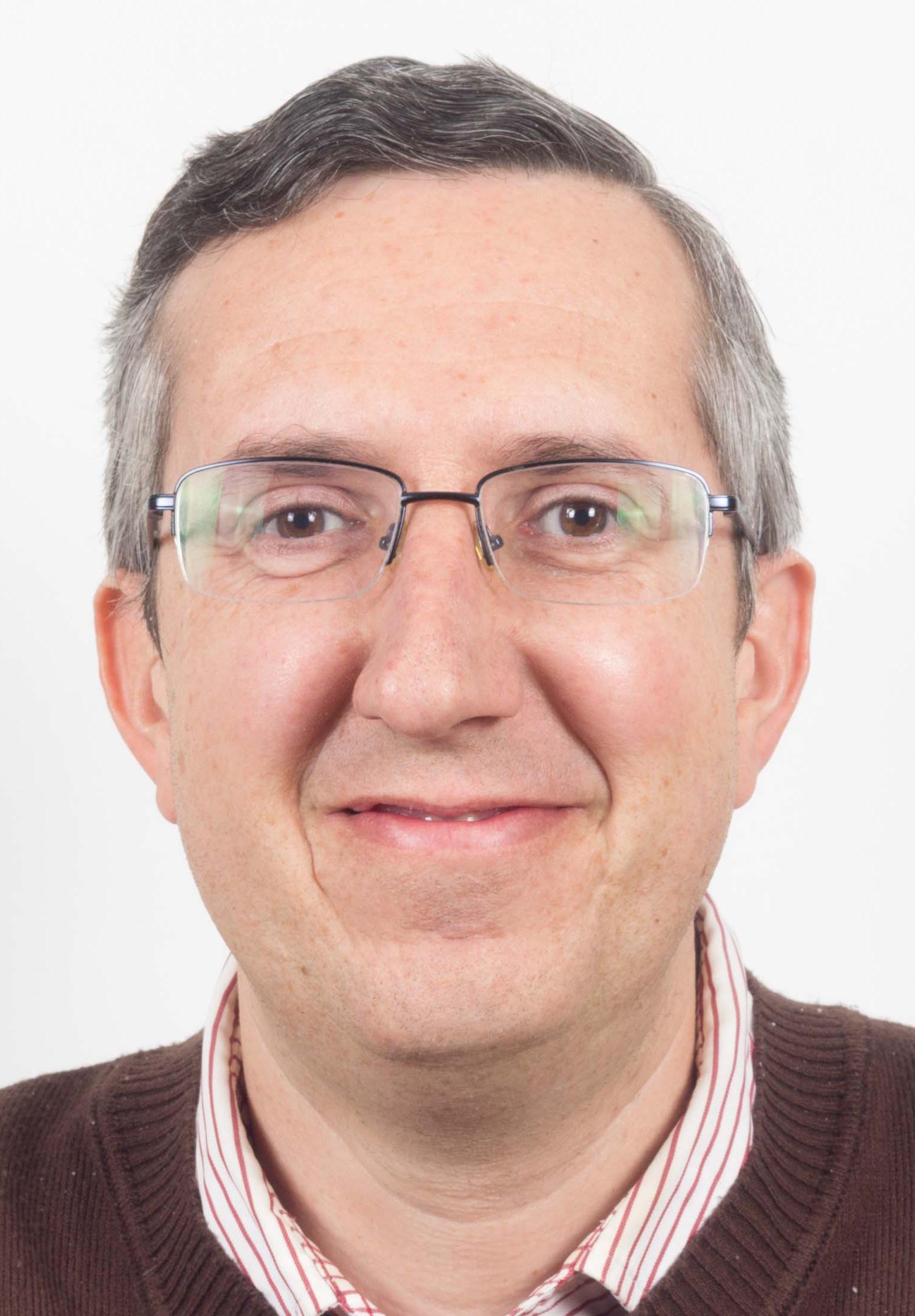 Profesor Titular de Didáctica de las Ciencias Experimentales de la Universidad de Málaga.
Miembro del Grupo de Investigación ENCIC.
Investigador principal del proyecto I+D+i del Plan Nacional “Ciudadanos con pensamiento crítico: Un desafío para el profesorado en la enseñanza de las ciencias”.
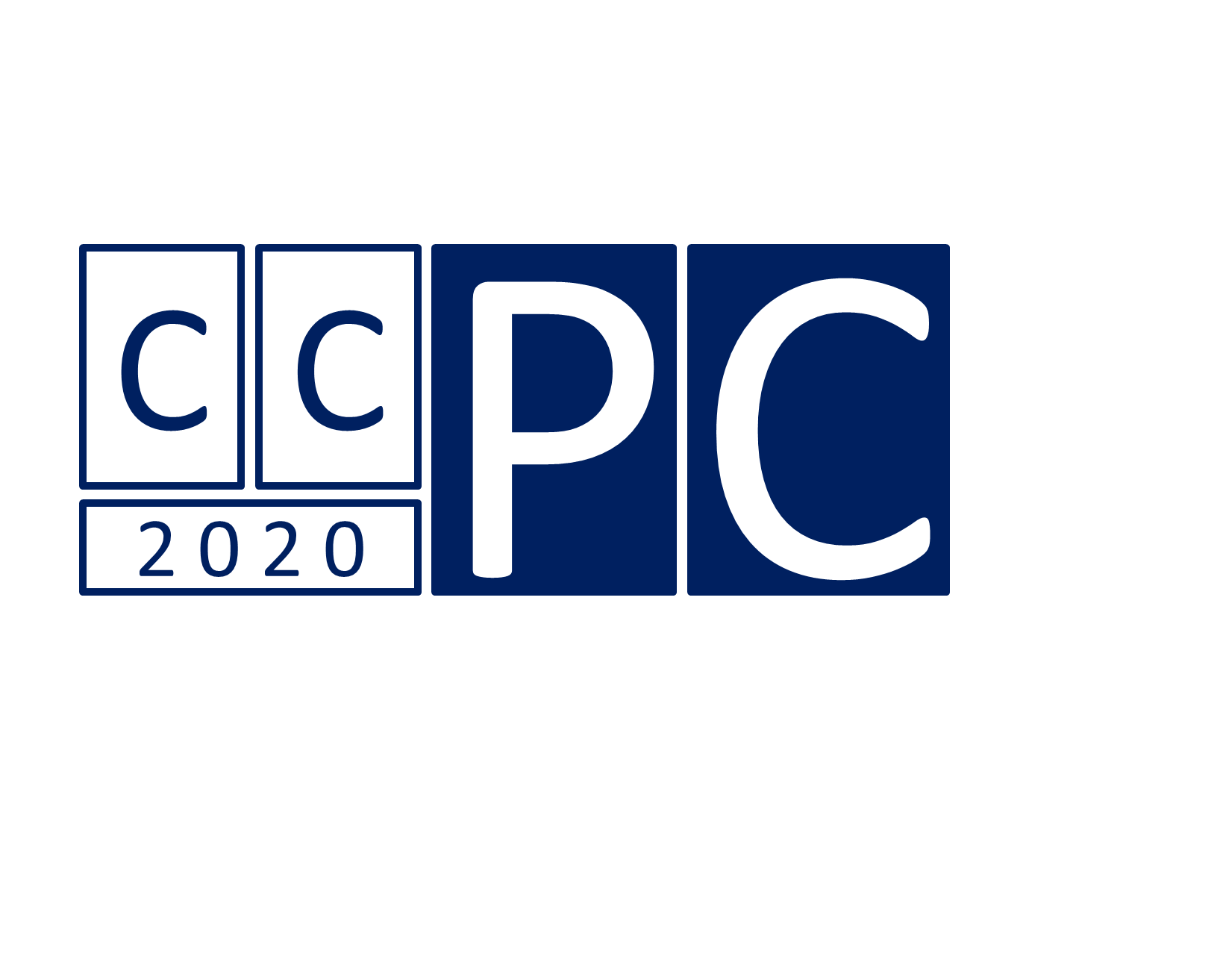 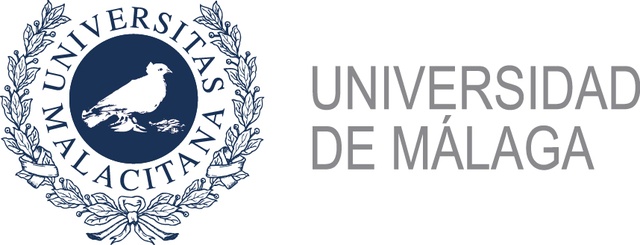 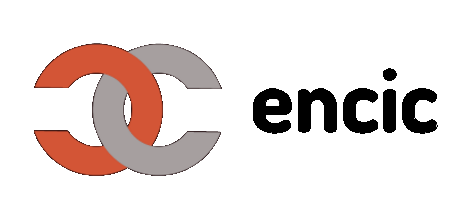 Objetivos
Aportar herramientas (juegos de rol  y ferias educativas) para que los  docentes puedan desarrollar en sus estudiantes dinámicas interactivas online para desarrollar pensamiento crítico.
Aportar ideas, claves y ejemplos prácticos para el diseño y aplicación de estas dinámicas interactivas  en entornos virtuales.
Contenidos
¿Qué es el pensamiento crítico?
1
Introducir las características del pensamiento crítico en la enseñanza de las ciencias
Juegos de rol
2
Una dinámica interactiva para desarrollar pensamiento crítico a través de la argumentación y toma de decisiones
Ferias educativas
3
Una dinámica interactiva para desarrollar pensamiento crítico a través de la transmisión de conocimientos
1. ¿Qué es el pensamiento crítico?
Introducir las características del pensamiento crítico en la enseñanza de las ciencias.
¿Qué es?
Un concepto complejo.
Incluye aspectos cognitivos, actitudinales y afectivos.
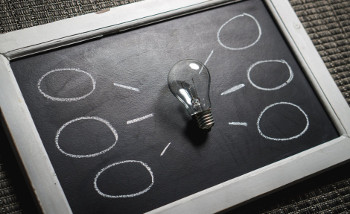 Fuente: Banco de imágenes y sonidos INTEF
Algunas definiciones
Pensamiento razonable y reflexivo que se centra en decidir qué creer o qué hacer
Ennis, R. H. (1987). A taxonomy of critical thinking dispositions and abilities. En J. B. Baron, & R. J. Sternberg (Eds.), Teaching Thinking Skills, 9-26.  New York: Freeman and Company.
Algunas definiciones
Pensamiento razonable y reflexivo que se centra en decidir qué creer o qué hacer
Ennis, R. H. (1987). A taxonomy of critical thinking dispositions and abilities. En J. B. Baron, & R. J. Sternberg (Eds.), Teaching Thinking Skills, 9-26.  New York: Freeman and Company.
Es el pensamiento que facilita la realización de buenos juicios confiando en y por medio de criterios, es auto-correctivo y sensible al contexto.
Lipman, M. (2003). Thinking in education (2nd Ed.). Cambridge, MA: Cambridge University Press.
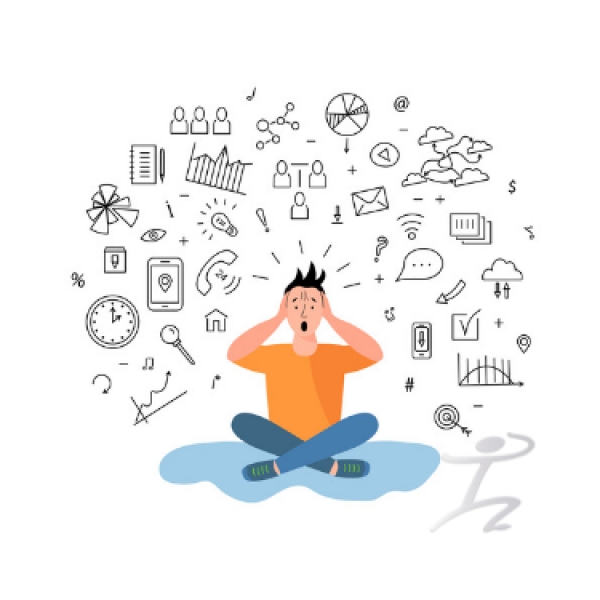 ¿Por qué es necesario desarrollarlo?
INFOXICACIÓN
“En un mundo inundado de información irrelevante, la claridad es poder”
(Y.N. Harari. “21 lecciones para el siglo XXI”. Editorial Debate)
Fuente: sp.depositphotos.com
Fuente: Banco de imágenes y sonidos INTEF
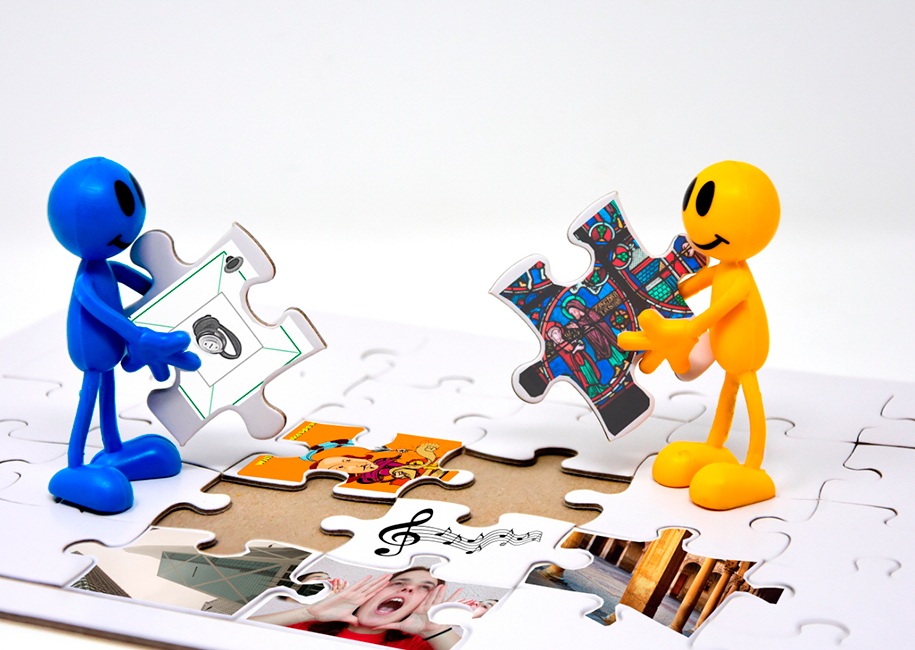 Método Delphi
A nivel educativo
¿Qué aspectos (conocimientos, habilidades, actitudes o valores) del ámbito científico-tecnológico deberían formar parte del bagaje de cualquier ciudadano/a para que pueda desenvolverse de forma adecuada en los diferentes contextos en los que se desarrolla su vida?
La actitud / espíritu crítico es un aspecto clave de la competencia científica de la ciudadanía.
Blanco, A.; España, E.; González-García, F.J.; Franco-Mariscal, A.J. (2015). Key aspects of scientific competence for citizenships: a Delphi study of the expert community in Spain. Journal of Research in Science Teaching, 52 (2), 164-198.
Fuente: Banco de imágenes y sonidos INTEF
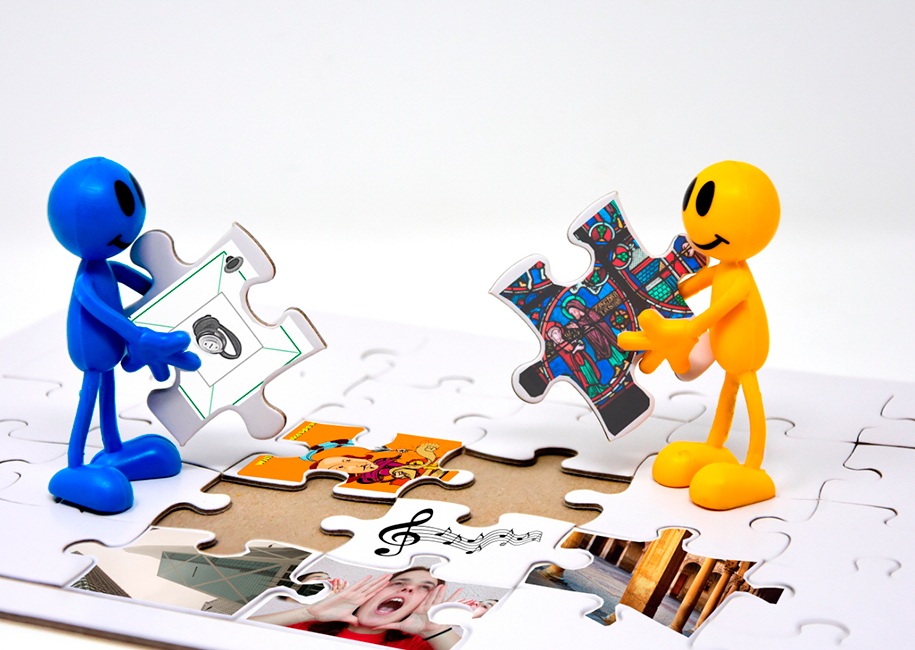 Método Delphi
A nivel educativo
¿Qué aspectos (conocimientos, habilidades, actitudes o valores) del ámbito científico-tecnológico deberían formar parte del bagaje de cualquier ciudadano/a para que pueda desenvolverse de forma adecuada en los diferentes contextos en los que se desarrolla su vida?
Blanco, A.; España, E.; González-García, F.J.; Franco-Mariscal, A.J. (2015). Key aspects of scientific competence for citizenships: a Delphi study of the expert community in Spain. Journal of Research in Science Teaching, 52 (2), 164-198.
Fuente: Banco de imágenes y sonidos INTEF
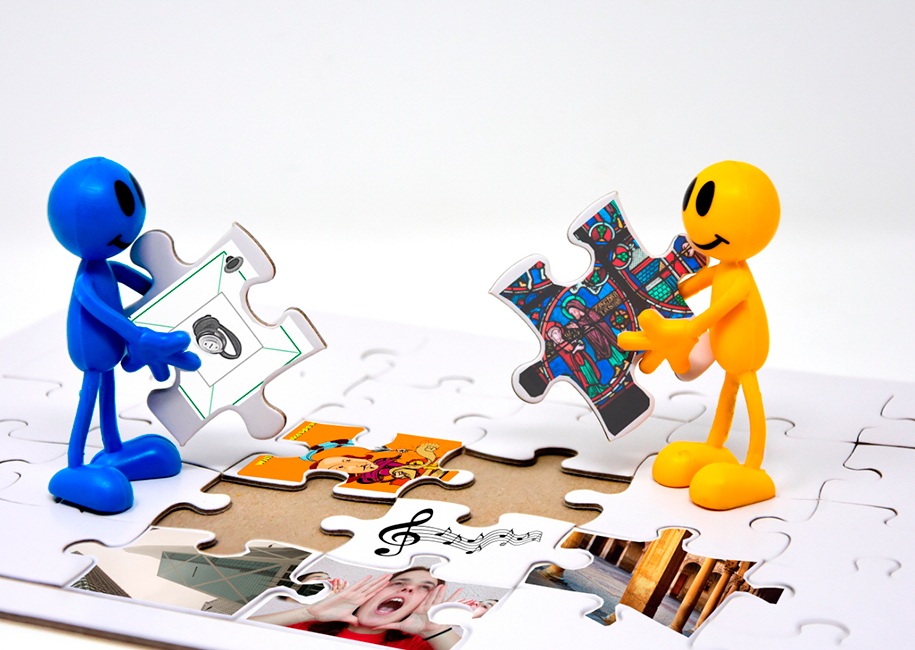 Método Delphi
A nivel educativo
Actitud / espíritu crítico
¿Qué aspectos (conocimientos, habilidades, actitudes o valores) del ámbito científico-tecnológico deberían formar parte del bagaje de cualquier ciudadano/a para que pueda desenvolverse de forma adecuada en los diferentes contextos en los que se desarrolla su vida?
Blanco, A.; España, E.; González-García, F.J.; Franco-Mariscal, A.J. (2015). Key aspects of scientific competence for citizenships: a Delphi study of the expert community in Spain. Journal of Research in Science Teaching, 52 (2), 164-198.
Fuente: Banco de imágenes y sonidos INTEF
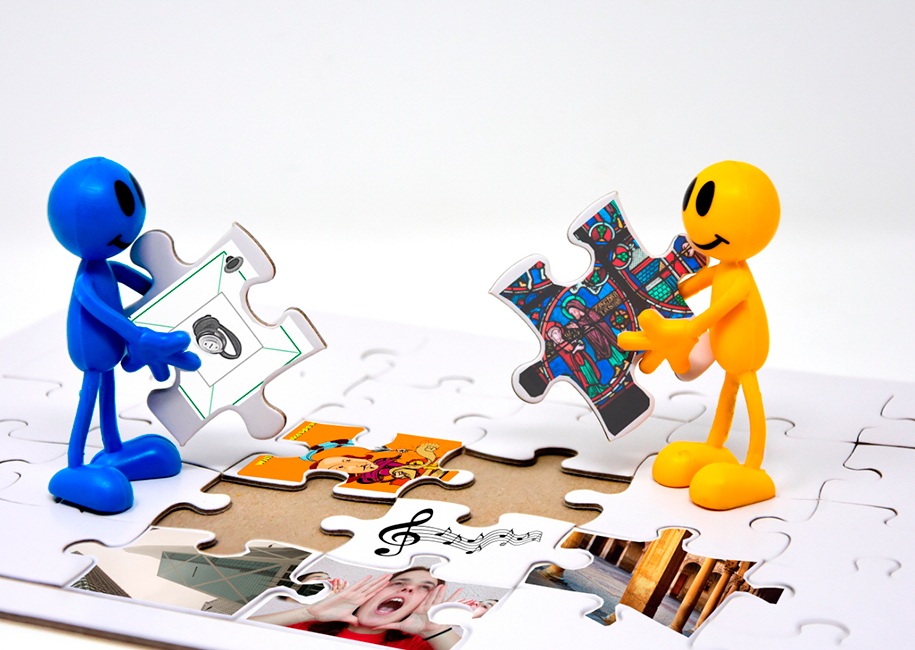 Método Delphi
A nivel educativo
Actitud / espíritu crítico
Capacidad para buscar, analizar, sintetizar y comunicar la información
¿Qué aspectos (conocimientos, habilidades, actitudes o valores) del ámbito científico-tecnológico deberían formar parte del bagaje de cualquier ciudadano/a para que pueda desenvolverse de forma adecuada en los diferentes contextos en los que se desarrolla su vida?
Blanco, A.; España, E.; González-García, F.J.; Franco-Mariscal, A.J. (2015). Key aspects of scientific competence for citizenships: a Delphi study of the expert community in Spain. Journal of Research in Science Teaching, 52 (2), 164-198.
Fuente: Banco de imágenes y sonidos INTEF
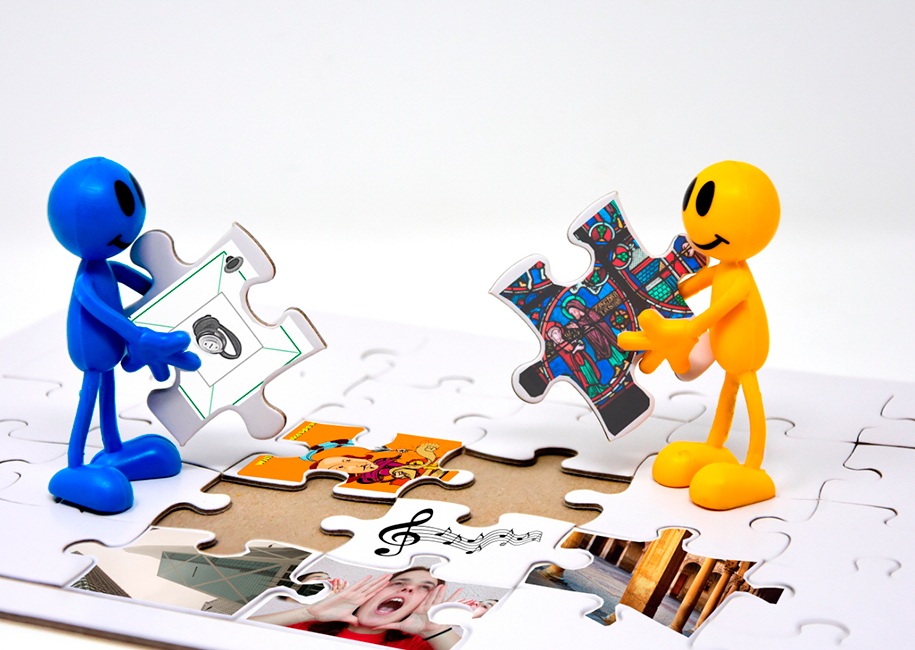 Método Delphi
A nivel educativo
Actitud / espíritu crítico
Capacidad para buscar, analizar, sintetizar y comunicar la información
¿Qué aspectos (conocimientos, habilidades, actitudes o valores) del ámbito científico-tecnológico deberían formar parte del bagaje de cualquier ciudadano/a para que pueda desenvolverse de forma adecuada en los diferentes contextos en los que se desarrolla su vida?
Capacidad de razonamiento, análisis, interpretación y argumentación en torno a fenómenos y a conocimientos científicos
Blanco, A.; España, E.; González-García, F.J.; Franco-Mariscal, A.J. (2015). Key aspects of scientific competence for citizenships: a Delphi study of the expert community in Spain. Journal of Research in Science Teaching, 52 (2), 164-198.
Fuente: Banco de imágenes y sonidos INTEF
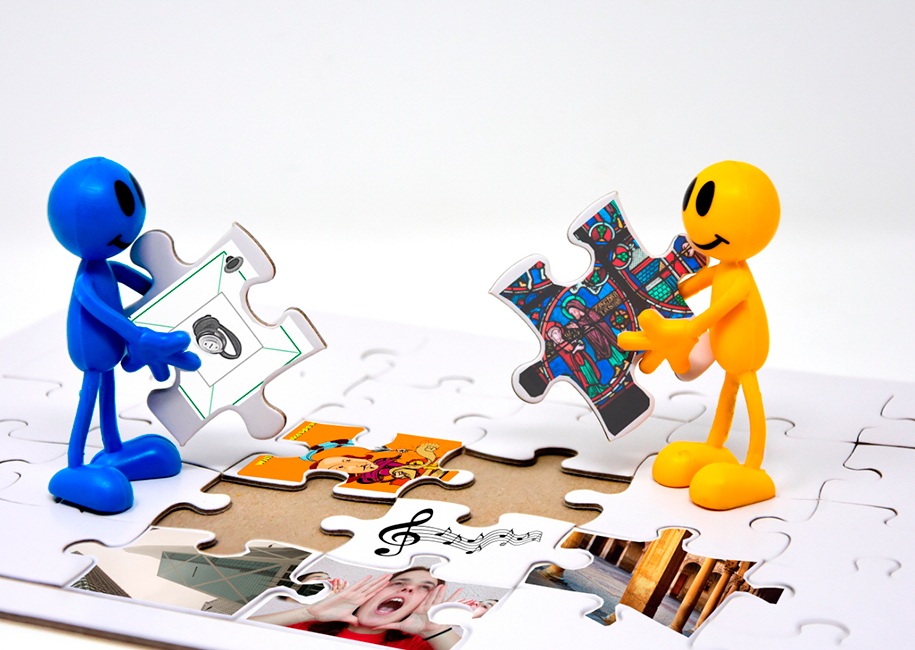 Método Delphi
A nivel educativo
Actitud / espíritu crítico
Capacidad para buscar, analizar, sintetizar y comunicar la información
¿Qué aspectos (conocimientos, habilidades, actitudes o valores) del ámbito científico-tecnológico deberían formar parte del bagaje de cualquier ciudadano/a para que pueda desenvolverse de forma adecuada en los diferentes contextos en los que se desarrolla su vida?
Capacidad de razonamiento, análisis, interpretación y argumentación en torno a fenómenos y a conocimientos científicos
Responsabilidad individual
Blanco, A.; España, E.; González-García, F.J.; Franco-Mariscal, A.J. (2015). Key aspects of scientific competence for citizenships: a Delphi study of the expert community in Spain. Journal of Research in Science Teaching, 52 (2), 164-198.
Fuente: Banco de imágenes y sonidos INTEF
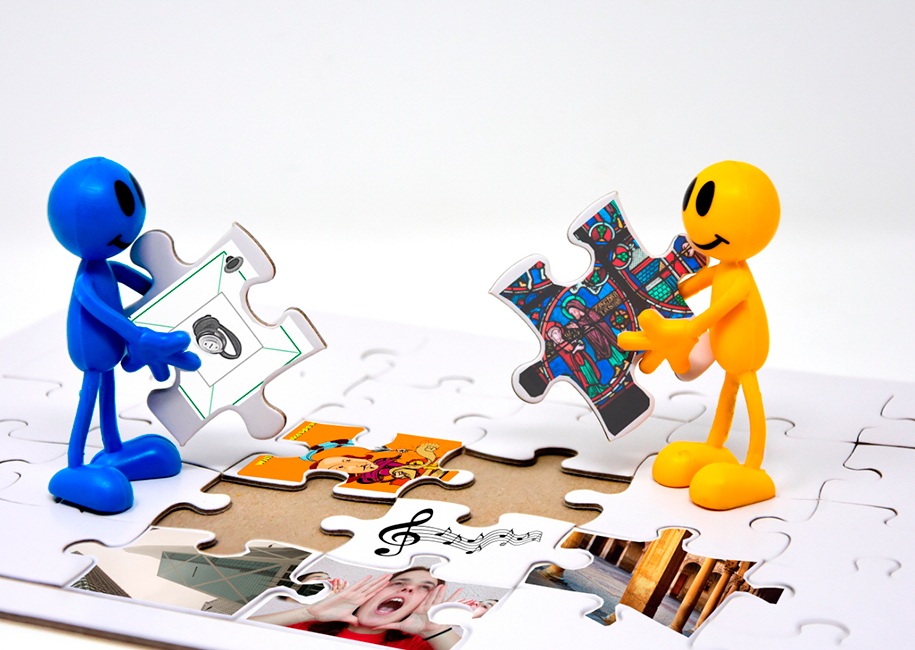 Método Delphi
A nivel educativo
Actitud / espíritu crítico
Capacidad para buscar, analizar, sintetizar y comunicar la información
¿Qué aspectos (conocimientos, habilidades, actitudes o valores) del ámbito científico-tecnológico deberían formar parte del bagaje de cualquier ciudadano/a para que pueda desenvolverse de forma adecuada en los diferentes contextos en los que se desarrolla su vida?
Capacidad de razonamiento, análisis, interpretación y argumentación en torno a fenómenos y a conocimientos científicos
Responsabilidad individual
Blanco, A.; España, E.; González-García, F.J.; Franco-Mariscal, A.J. (2015). Key aspects of scientific competence for citizenships: a Delphi study of the expert community in Spain. Journal of Research in Science Teaching, 52 (2), 164-198.
Capacidad de trabajo en equipo
Esquema de concepto de pensamiento crítico
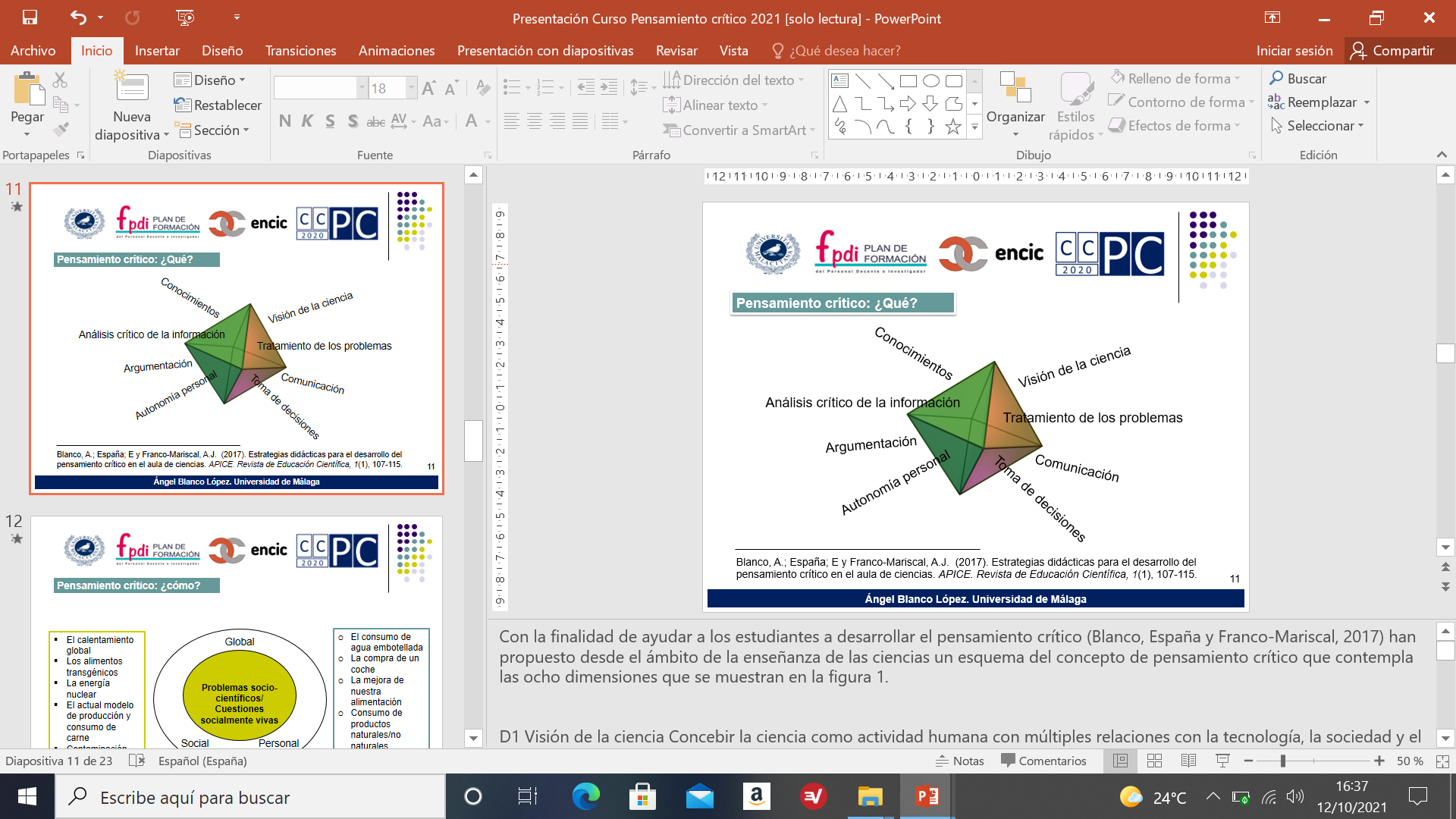 Blanco, A.; España; E y Franco-Mariscal, A.J.  (2017). Estrategias didácticas para el desarrollo del pensamiento crítico en el aula de ciencias. APICE. Revista de Educación Científica, 1(1), 107-115.
¿Cómo?
Problemas socio-científicos
y cuestiones socialmente vivas.
Salud
Energía
Recursos
Medioambiente
Alimentación
…
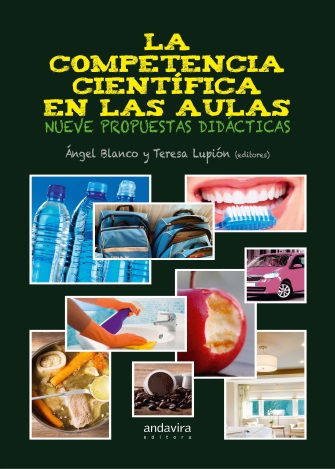 Tratamiento de problemas de la vida diaria
Blanco, A. y Lupión, T. (Eds.) (2015). La competencia científica en las aulas. Nueve propuestas didácticas. Santiago de Compostela: Andavira
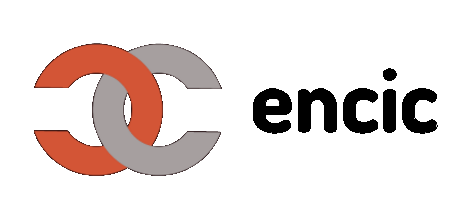 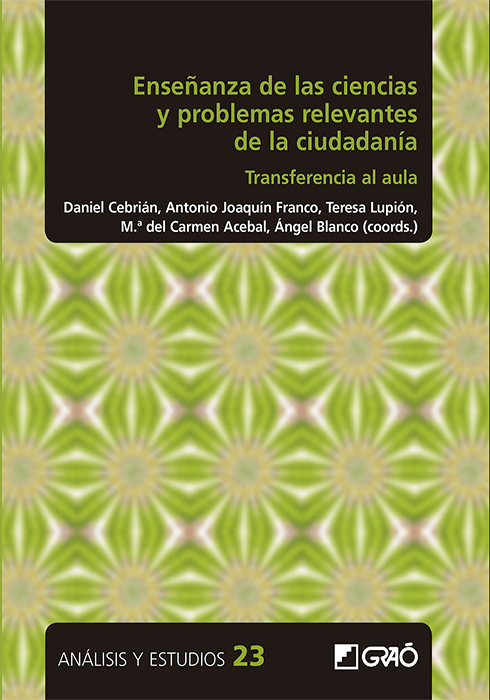 Tratamiento de problemas de la vida diaria
Cebrián, D., Franco-Mariscal, A. J., Lupión, T., Acebal, M.C. y Blanco, A (Coord.). (2021). Enseñanza de las ciencias y problemas relevantes de la ciudadanía. Transferencia al aula. Barcelona: Graó.
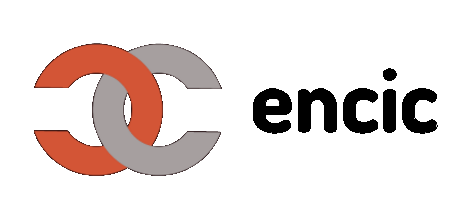 Estrategias para desarrollar el pensamiento crítico
Ferias educativas
Juegos de rol
Dilemas
…
Contexto
Investigación / innovación con profesores/as en formación inicial (Grado en Educación Infantil, Grado en Educación Primaria, Máster en Profesorado) y estudiantes de secundaria.
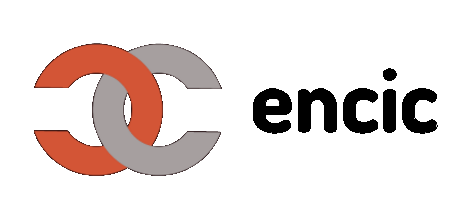 2. Juegos de rol
Una dinámica interactiva para desarrollar pensamiento crítico a través de la argumentación y la toma de decisiones.
¿Qué son?
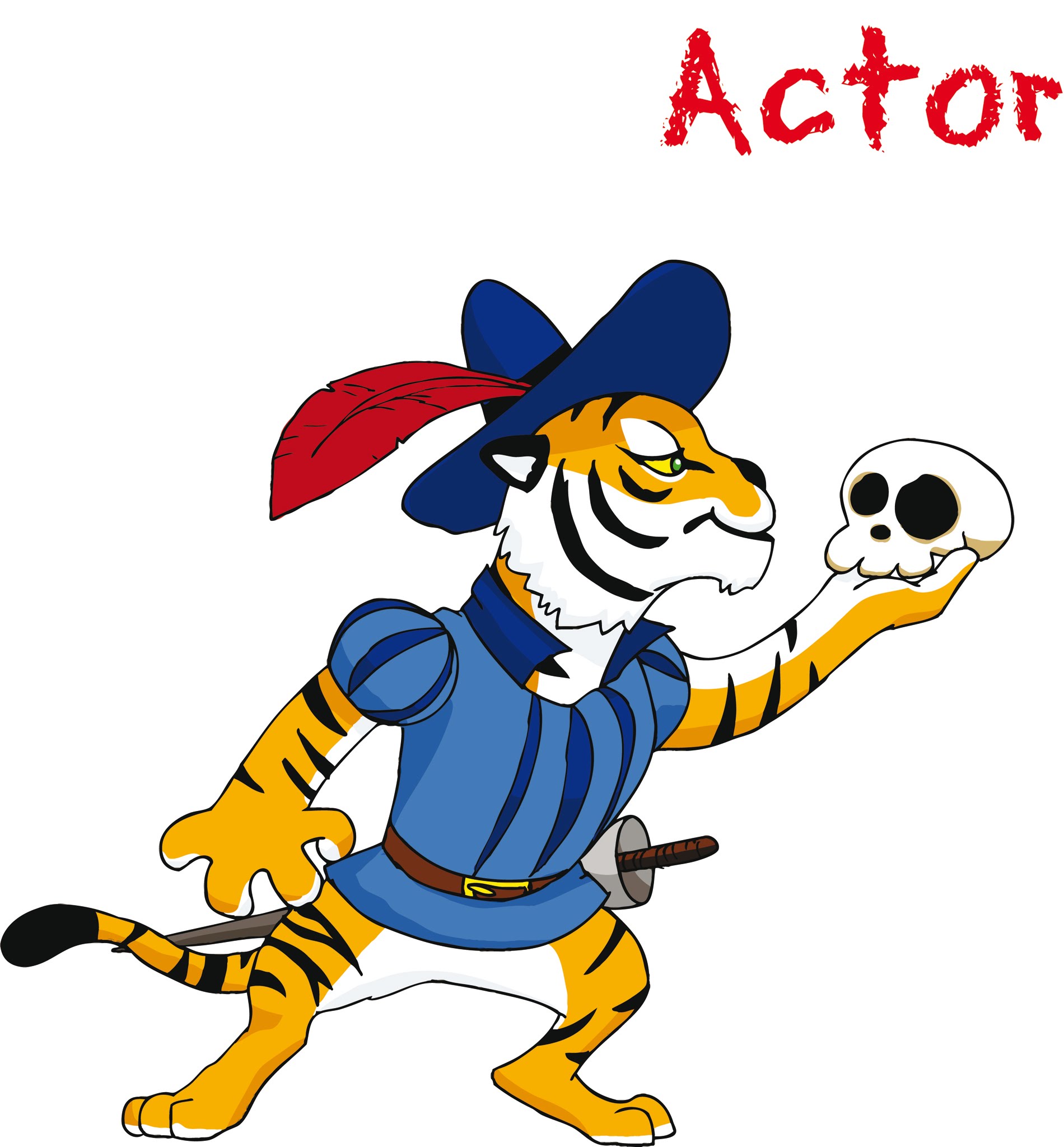 Un juego de simulación en la que cada estudiante representa un papel dentro de un problema defendiendo una postura.
Fuente: Banco de imágenes y sonidos INTEF
(Alberto Arribas Merino)
Características
Hay un problema socio-científico.
Promueve el diálogo y la argumentación.
Ayuda a la toma de decisiones. 
Experimenta cambios de opinión. 
Ayuda a aclarar  pensamientos.
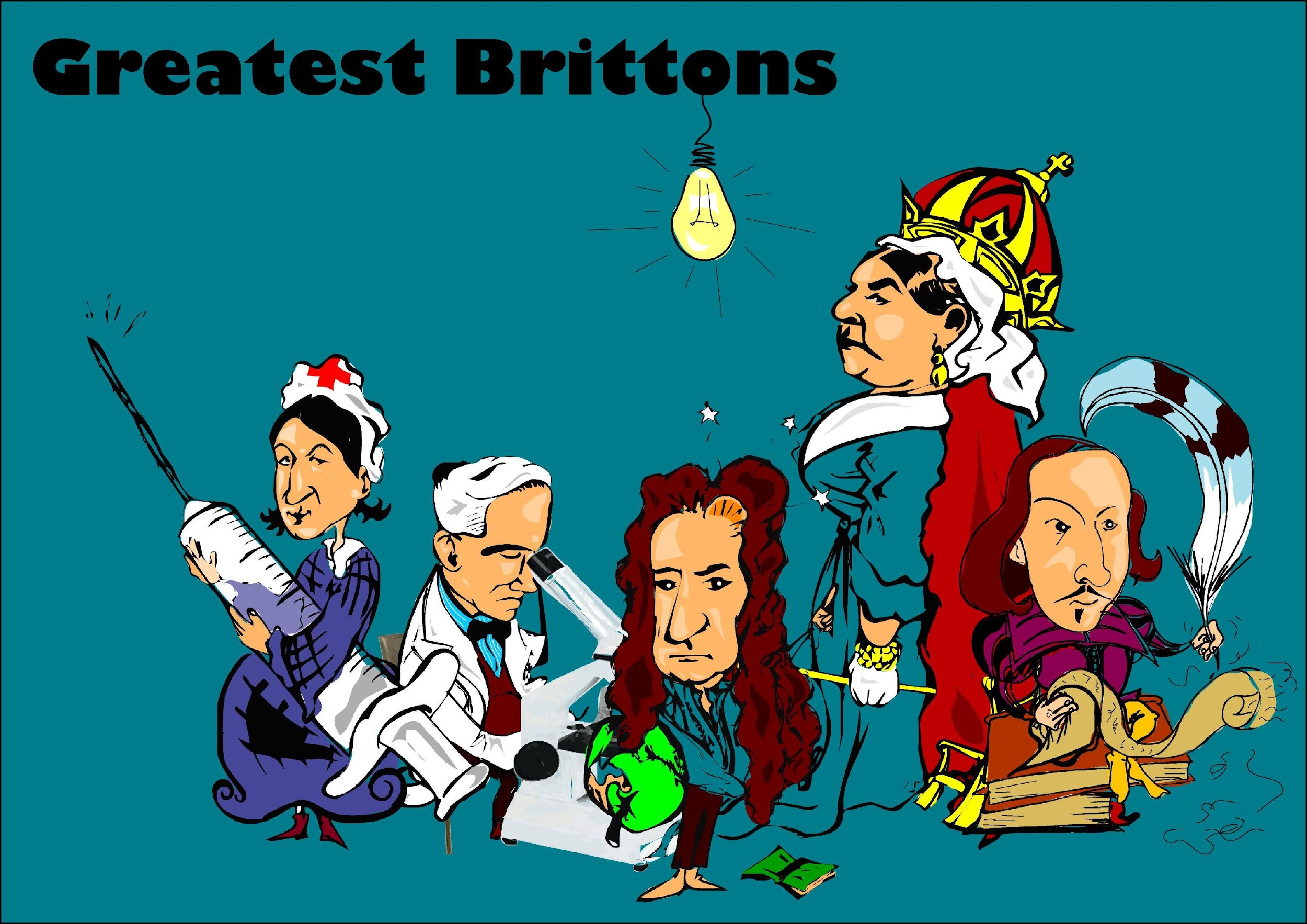 Fuente: Banco de imágenes y sonidos INTEF
(Fernando Jiménez Nieto)
Simonneaux, L. (2001). Role-play or debate to promote students’ argumentation and justification on an issue in animal transgenesis. International Journal of Science Education, 23(9), 903-927.
¿Cómo diseñarlos?
Definir el problema.
Definir los roles.
Diseñar las tareas (fichas de trabajo, cuestionarios, etc.)
Establecer las normas del juego. 
Realizar la escenificación.
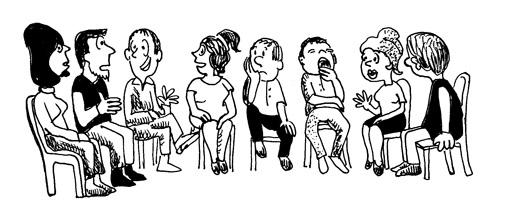 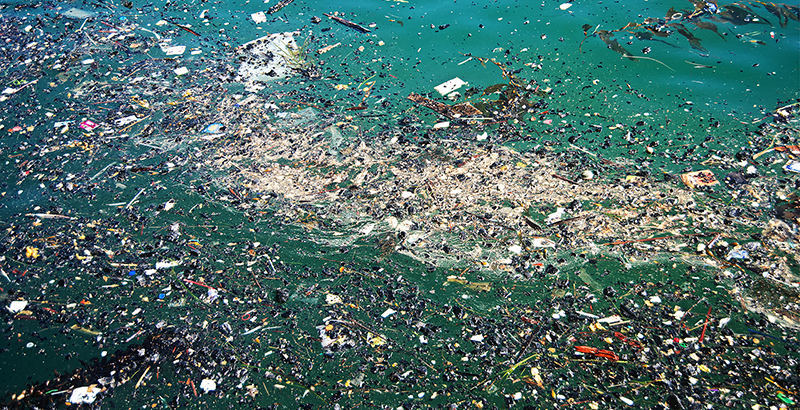 Definir el problema
Fuente: blog.richmond.edu
Isla de plástico en el Océano Pacífico
El problema 
de los plásticos
1,6 millones 
de Km2
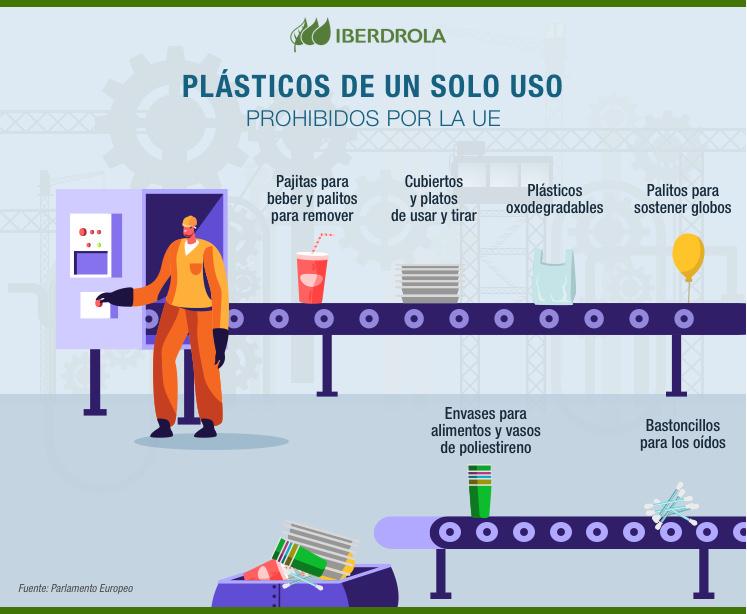 ¿Prohibimos los plásticos de un solo uso?
Formular el problema con una pregunta concreta.
Fuente: Propia
Definir los roles
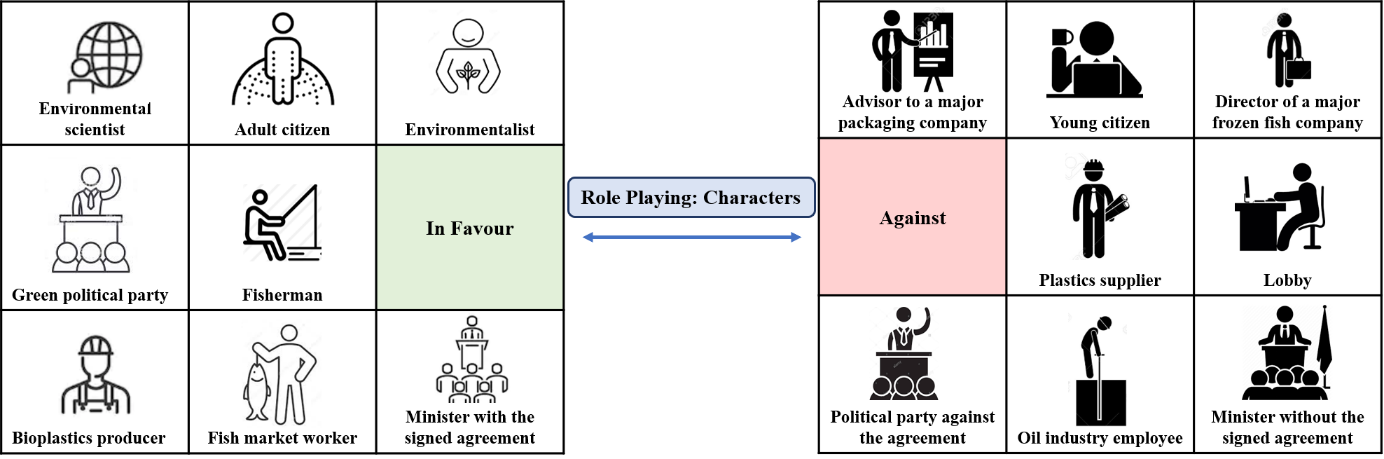 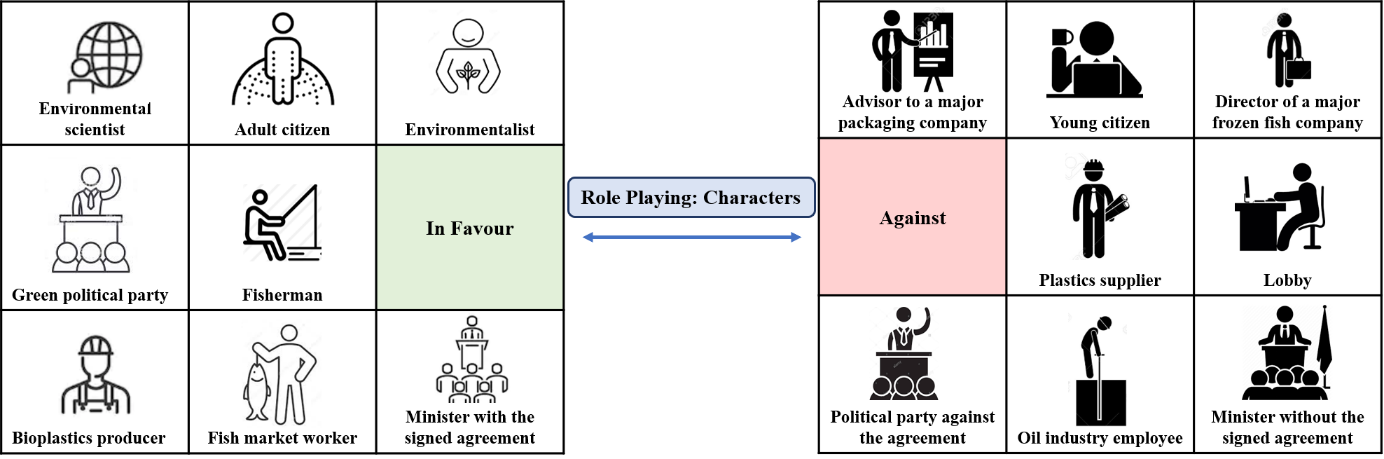 Hierrezuelo, J.M.; Cebríán, D.; Brero, V. y Franco-Mariscal, A.J. (2021). The use of plastics as socio-scientific issue for developing critical thinking through argumentation with pre-service teachers. ASE International,12, 50-59.
Fuente: Propia
Definir los roles (A favor de la prohibición)
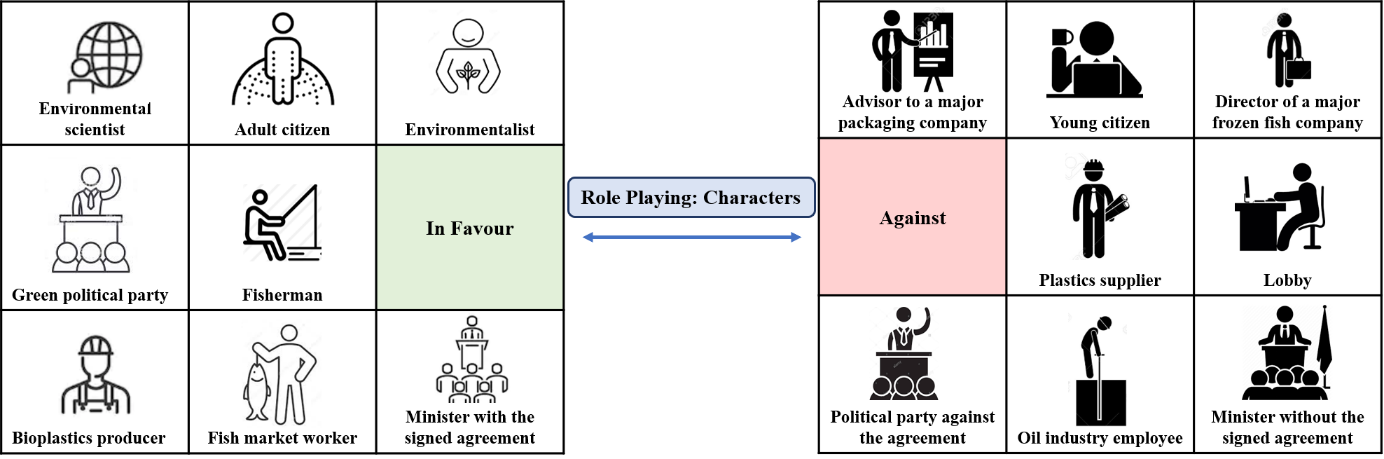 Científico medioambiental

Investigador que opina que los plásticos son la principal causa de contaminación a nivel mundial.
Hierrezuelo, J.M.; Cebríán, D.; Brero, V. y Franco-Mariscal, A.J. (2021). The use of plastics as socio-scientific issue for developing critical thinking through argumentation with pre-service teachers. ASE International,12, 50-59.
Fuente: Propia
Definir los roles (A favor de la prohibición)
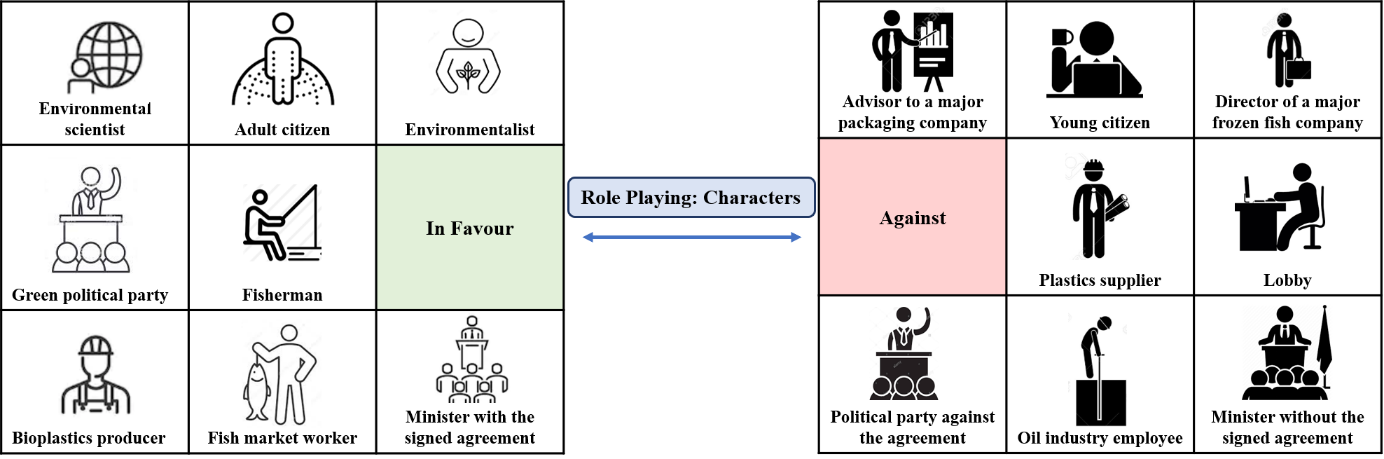 Productor de bioplásticos


Un químico que ve la oportunidad de reemplazar los plásticos de un solo uso por plásticos biodegradables.
Hierrezuelo, J.M.; Cebríán, D.; Brero, V. y Franco-Mariscal, A.J. (2021). The use of plastics as socio-scientific issue for developing critical thinking through argumentation with pre-service teachers. ASE International,12, 50-59.
Fuente: Propia
Definir los roles (En contra de la prohibición)
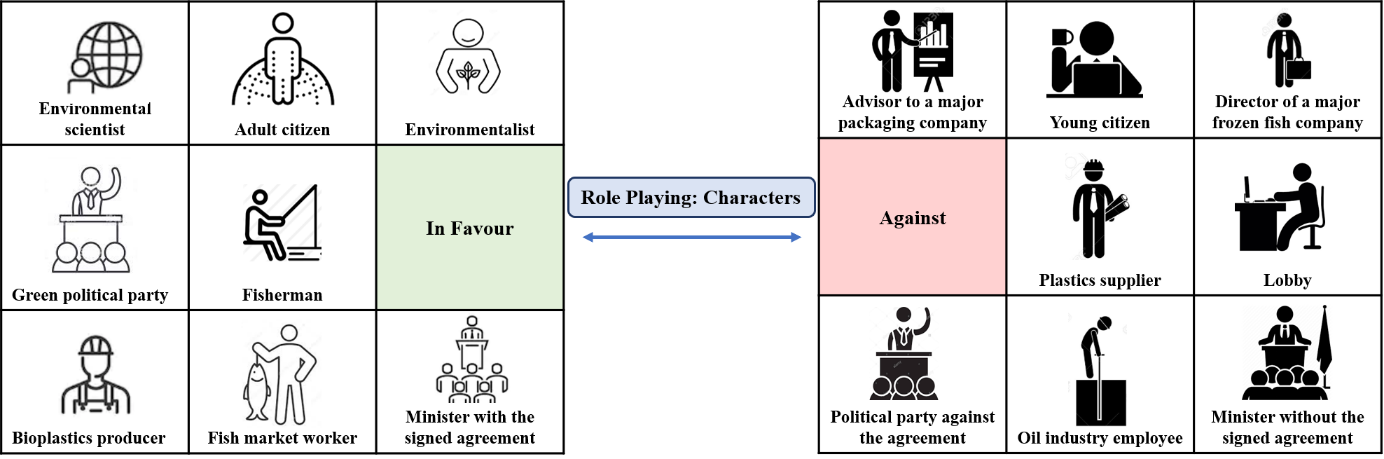 Trabajador de la industria del petróleo


Trabajador que teme que la eliminación de plásticos afecte a este sector.
Hierrezuelo, J.M.; Cebríán, D.; Brero, V. y Franco-Mariscal, A.J. (2021). The use of plastics as socio-scientific issue for developing critical thinking through argumentation with pre-service teachers. ASE International,12, 50-59.
Fuente: Propia
Definir los roles (En contra de la prohibición)
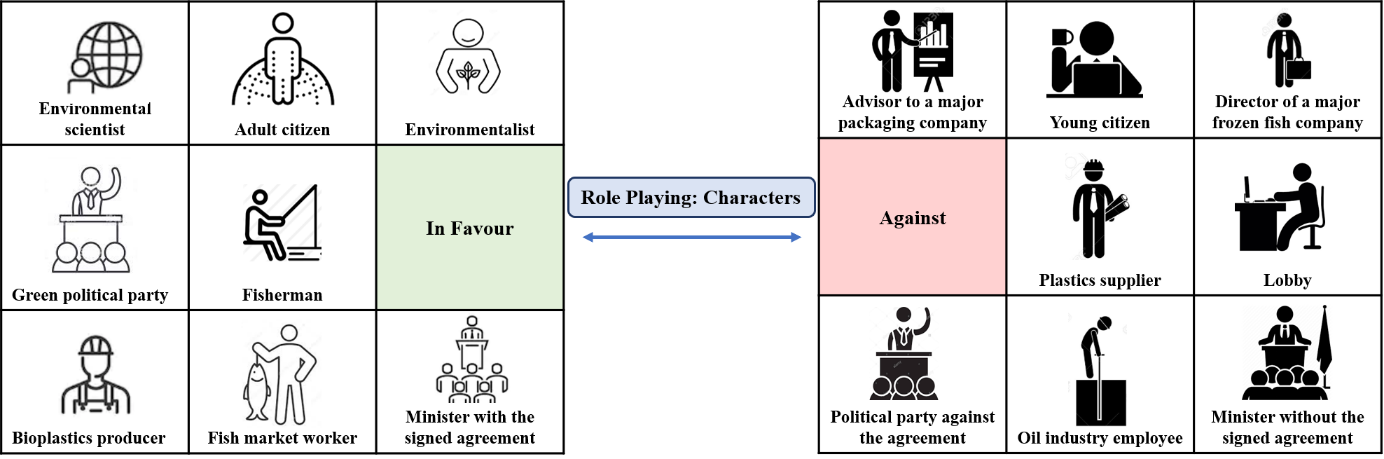 Proveedor de plásticos


Un empresario que teme por el futuro de su empresa y sus empleados.
Hierrezuelo, J.M.; Cebríán, D.; Brero, V. y Franco-Mariscal, A.J. (2021). The use of plastics as socio-scientific issue for developing critical thinking through argumentation with pre-service teachers. ASE International,12, 50-59.
Definir los roles
Presentador/a
Asesores/as
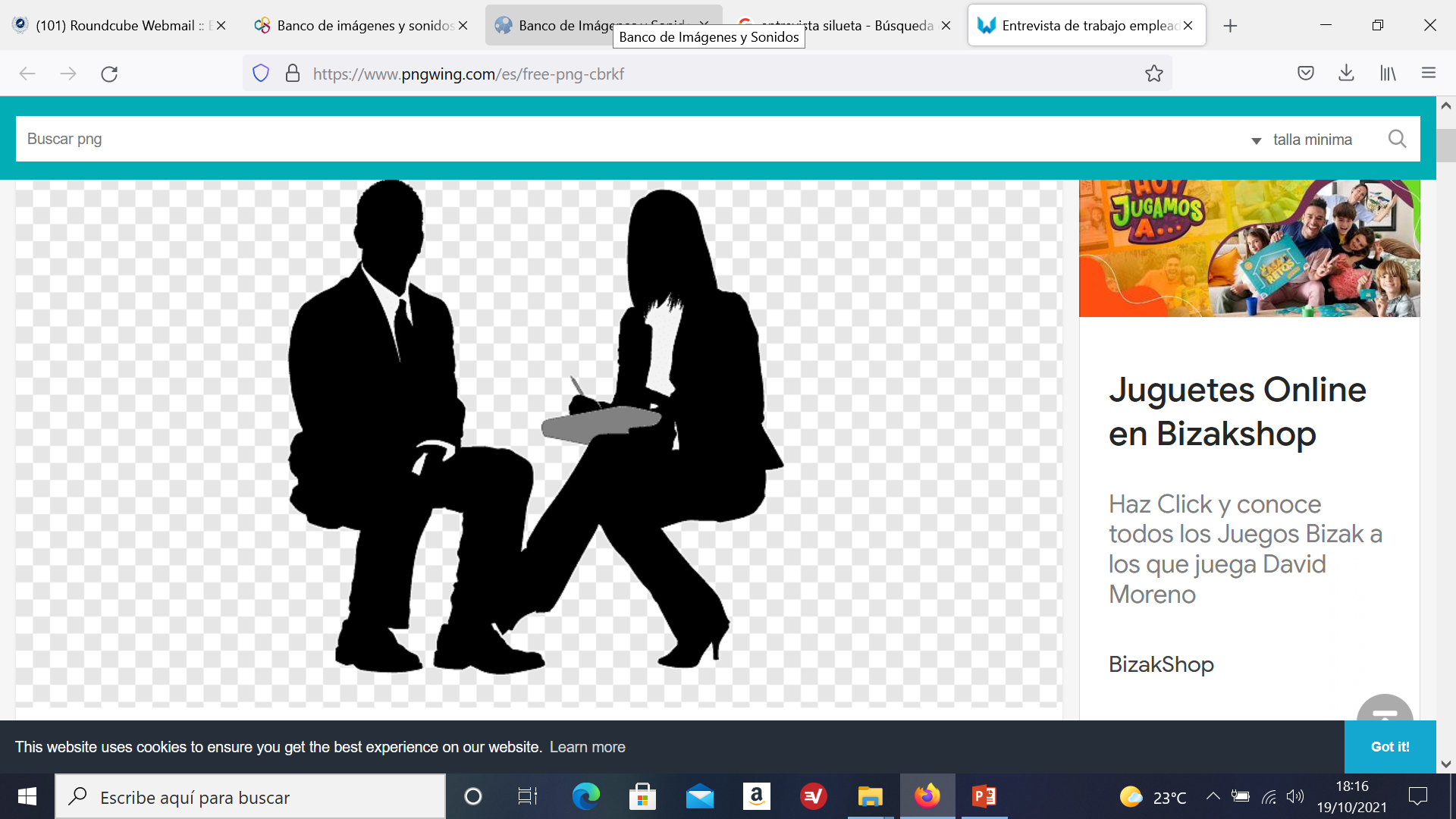 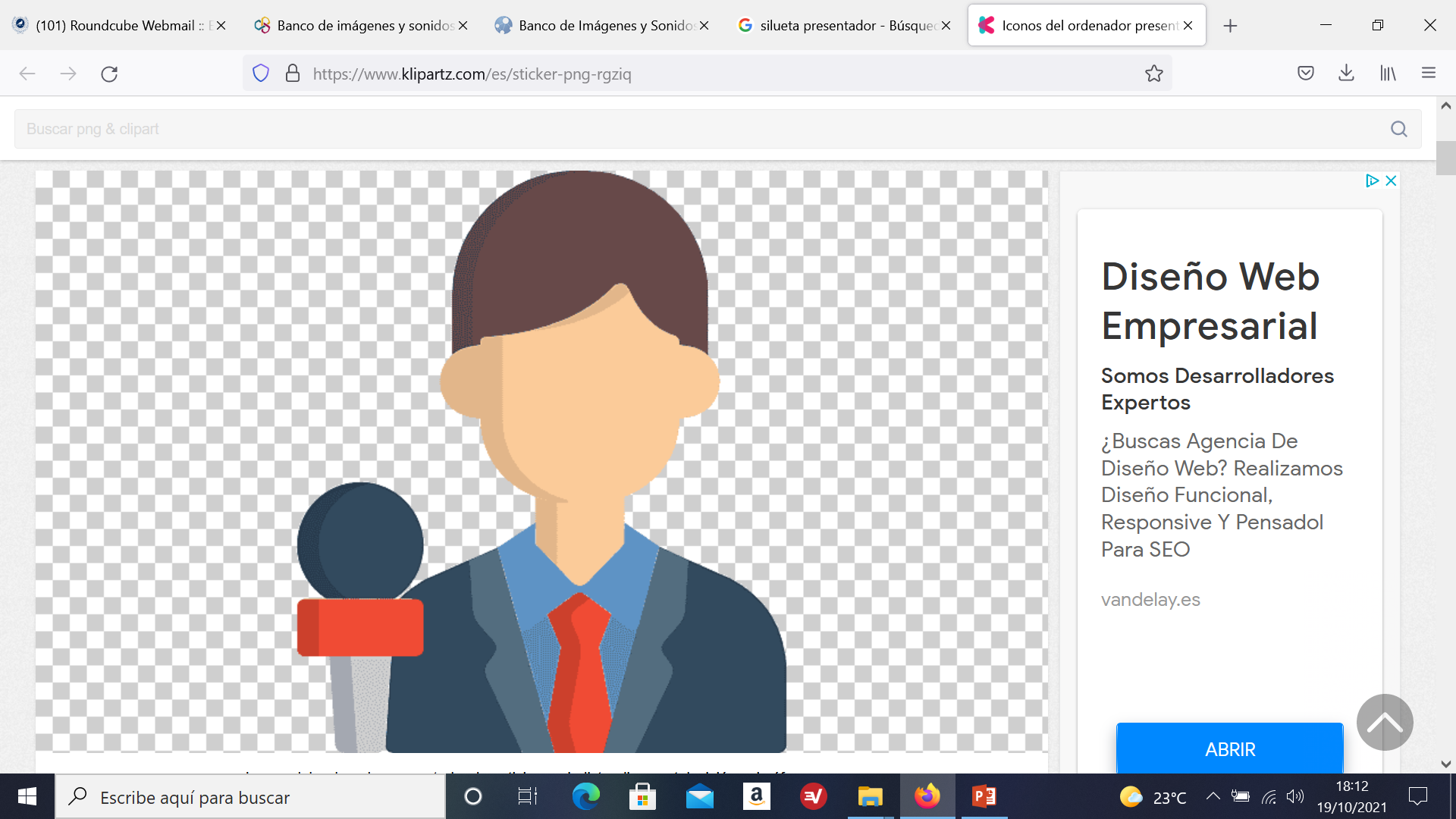 Fuente: https://www.pngwing.com/es/free-png-cbrkf
Fuente: https://www.klipartz.com/es/sticker-png-rgziq
Toma de decisión inicial
Cuestionario de conocimientos (pre)
Tarea 1: Preparación de juego de rol
)
Búsqueda de información en la web
Cumplimentar ficha trabajo
Las tareas
1 semana
Tarea 2: Escenificación del juego de rol
Segunda parte
Descanso
Primera parte
Turnos de réplicas
Intercambio de ideas entre asesores y roles.
Presentación problema.
Roles exponen sus argumentos
Asesores toman nota
     argumentos débiles
45 min.
3 min.
1 min. / rol
5 min.
25 min.
Toma de decisión final
Cuestionario de conocimientos (post)
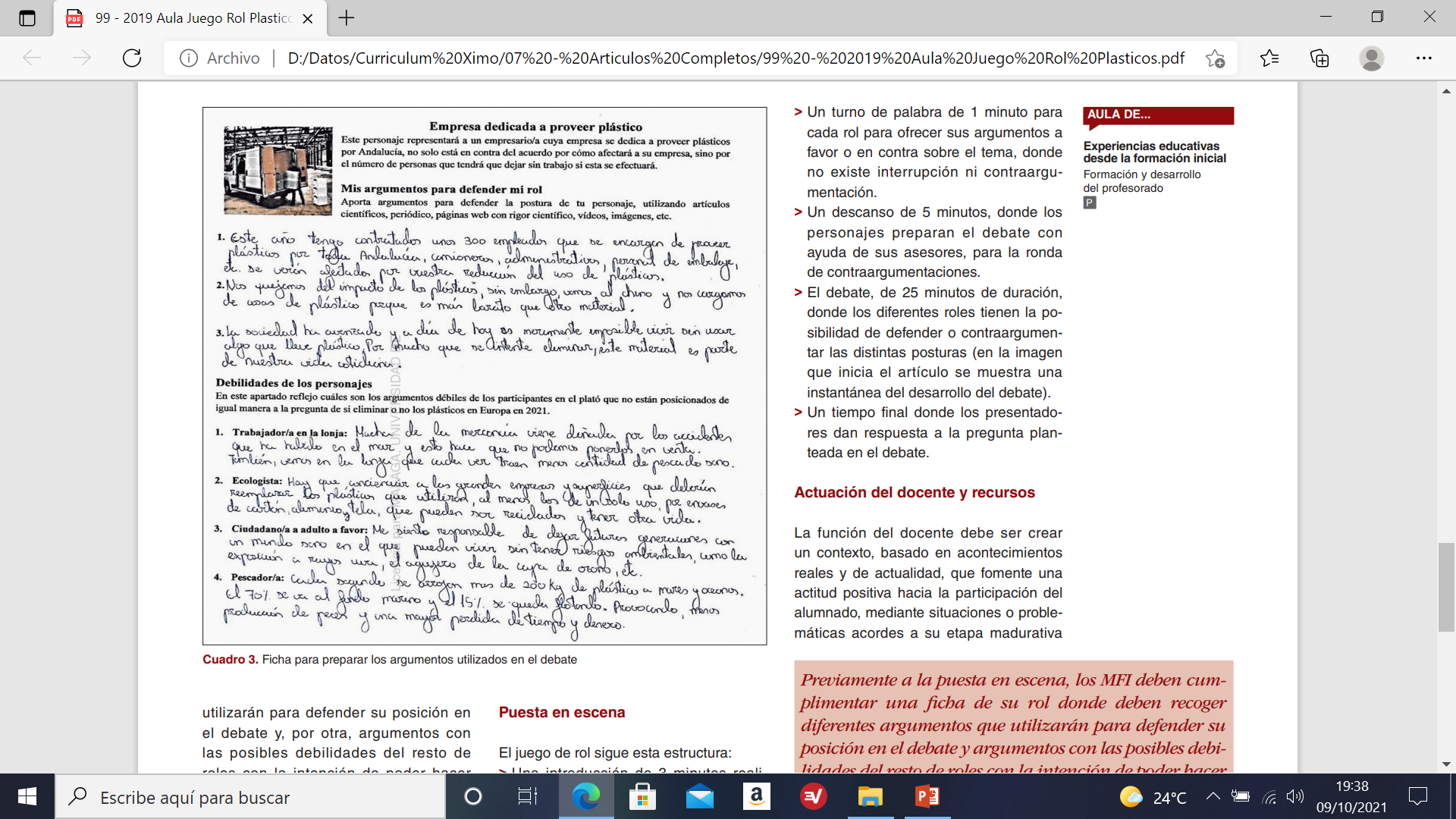 Prepa-ración
Cuestionarios
TOMA DE DECISIONES
¿Estás a favor o en contra de la prohibición del uso de plásticos de un solo uso?
CONOCIMIENTOS
Conceptos básicos sobre el problema
Fuente: Propia
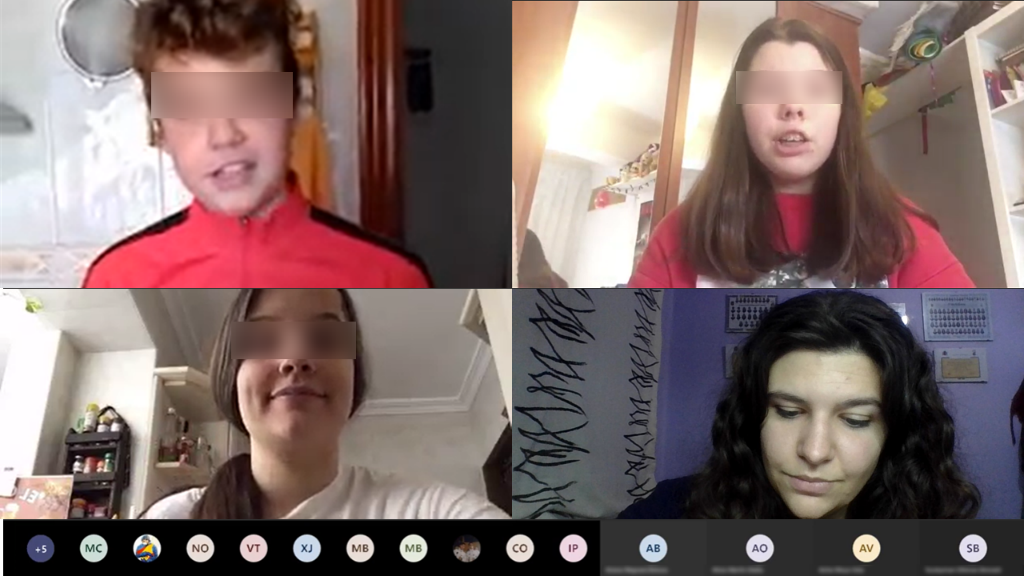 Escenificación
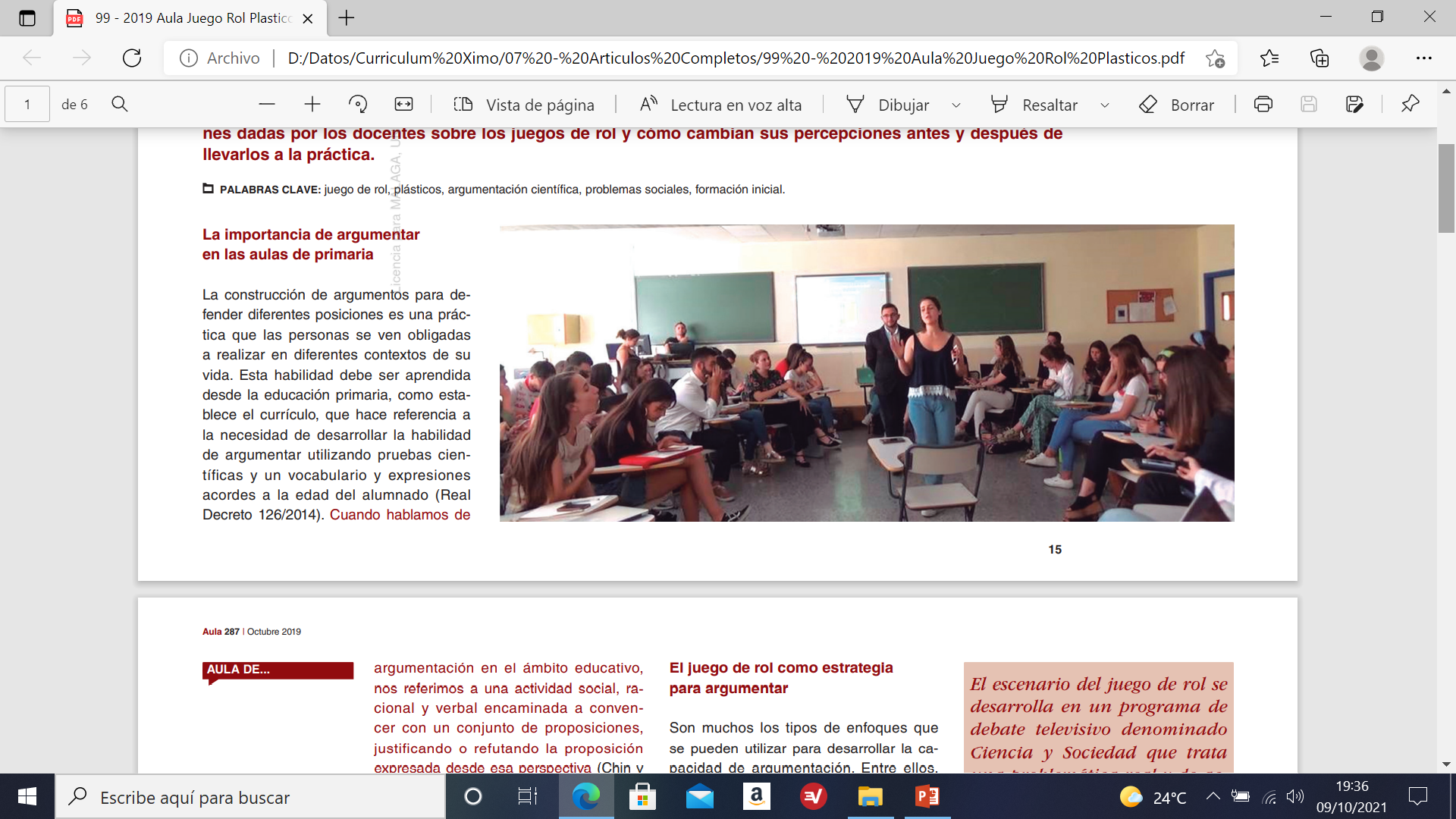 —Someone famous
Fuente: Propia
Fuente: Propia
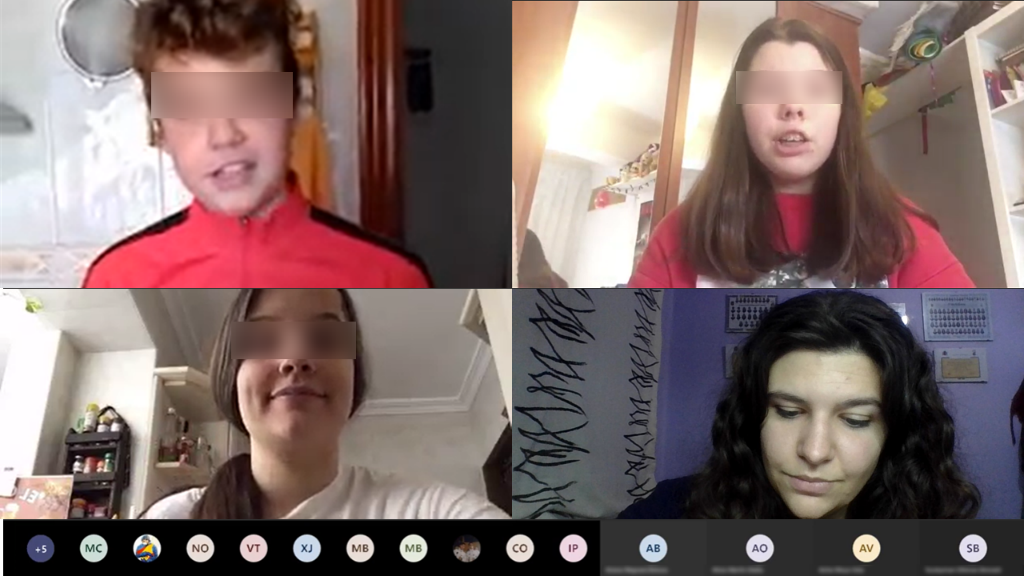 Escenificación
virtual
Inconvenientes
Ventajas
Accesibilidad.
Aula en casa.
Evita desplazamientos. 
Se puede grabar el juego fácilmente.
Los argumentos se pueden usar para otra clase.
Fuente: Propia
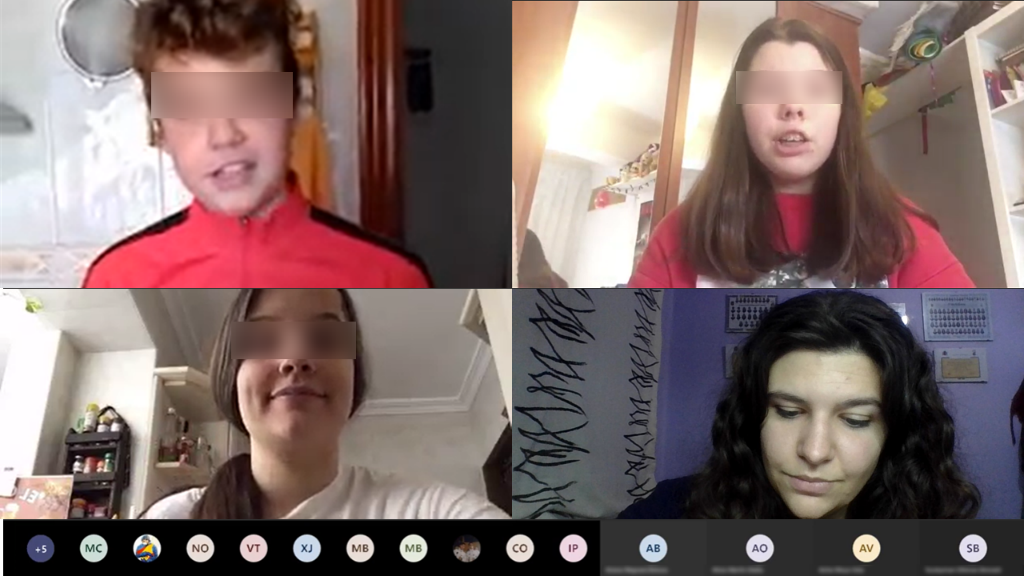 Escenificación
virtual
Inconvenientes
Ventajas
Accesibilidad.
Aula en casa.
Evita desplazamientos. 
Se puede grabar el juego fácilmente.
Los argumentos se pueden usar para otra clase.
Requiere acceso a tecnología.
Se pierde el cara a cara/ interacción.
Control del turno de palabra. 
Mayor exposición a pantallas. 
Riesgo de suplantación de estudiante.
Los argumentos
“Los plásticos de un solo uso se utilizan durante poquísimo tiempo y tardan en descomponerse millones de años. Hay ocho millones de toneladas de plásticos en el mar, un 50% son plásticos de un solo uso. Muchos peces mueren por los plásticos. Si no se usasen estos plásticos, habría más peces”.
Pescador
López, M.M.; González, F. y Franco-Mariscal, .AJ. (2021). Should we ban single-use plastics? A role-playing game to argue and make decisions in a secondary school chemistry class.Journal of Chemical Education, (en prensa).
La calidad de los argumentos
“Argumentar consiste en ser capaz de evaluar los enunciados en base a las pruebas, es decir, reconocer que las conclusiones y los enunciados deben estar justificados, en otras palabras, sustentados en pruebas” 
                                                    (Jiménez-Aleixandre, 2010)
Modelo de Toulmin
PRUEBAS
JUSTIFICACIÓN
CONCLUSIÓN
Jiménez-Aleixandre, M.P. (2010). Competencias en argumentación y uso de pruebas. 10 ideas clave. Barcelona: Graó. 
Toulmin, S.E. (2003). The uses of argument (3rd edition). Cambridge: Cambridge University Press.
Los argumentos
“Los plásticos de un solo uso se utilizan durante poquísimo tiempo y tardan en descomponerse millones de años. Hay ocho millones de toneladas de plásticos en el mar, un 50% son plásticos de un solo uso. Muchos peces mueren por los plásticos. Si no se usasen plásticos, habría más peces”.
Pescador
Los argumentos
“Los plásticos de un solo uso se utilizan durante poquísimo tiempo y tardan en descomponerse millones de años. Hay ocho millones de toneladas de plásticos en el mar, un 50% son plásticos de un solo uso. Muchos peces mueren por los plásticos. Si no se usasen plásticos, habría más peces”.
Prueba 1
Pescador
Los argumentos
“Los plásticos de un solo uso se utilizan durante poquísimo tiempo y tardan en descomponerse millones de años. Hay ocho millones de toneladas de plásticos en el mar, un 50% son plásticos de un solo uso. Muchos peces mueren por los plásticos. Si no se usasen plásticos, habría más peces”.
Prueba 1
Prueba 2
Pescador
Los argumentos
“Los plásticos de un solo uso se utilizan durante poquísimo tiempo y tardan en descomponerse millones de años. Hay ocho millones de toneladas de plásticos en el mar, un 50% son plásticos de un solo uso. Muchos peces mueren por los plásticos. Si no se usasen plásticos, habría más peces”.
Prueba 1
Prueba 2
Prueba 3
Pescador
Los argumentos
“Los plásticos de un solo uso se utilizan durante poquísimo tiempo y tardan en descomponerse millones de años. Hay ocho millones de toneladas de plásticos en el mar, un 50% son plásticos de un solo uso. Muchos peces mueren por los plásticos. Si no se usasen estos plásticos, habría más peces”.
Pescador
Los argumentos
“Los plásticos de un solo uso se utilizan durante poquísimo tiempo y tardan en descomponerse millones de años. Hay ocho millones de toneladas de plásticos en el mar, un 50% son plásticos de un solo uso. Muchos peces mueren por los plásticos. Si no se usasen estos plásticos, habría más peces”.
Justifica-ción 1
Pescador
Los argumentos
“Los plásticos de un solo uso se utilizan durante poquísimo tiempo y tardan en descomponerse millones de años. Hay ocho millones de toneladas de plásticos en el mar, un 50% son plásticos de un solo uso. Muchos peces mueren por los plásticos. Si no se usasen estos plásticos, habría más peces”.
Justifica-ción 1
Justifica-
ción 2
Pescador
Los argumentos
“Los plásticos de un solo uso se utilizan durante poquísimo tiempo y tardan en descomponerse millones de años. Hay ocho millones de toneladas de plásticos en el mar, un 50% son plásticos de un solo uso. Muchos peces mueren por los plásticos. Si no se usasen estos plásticos, habría más peces.
Conclusión
Pescador
Toma de decisiones
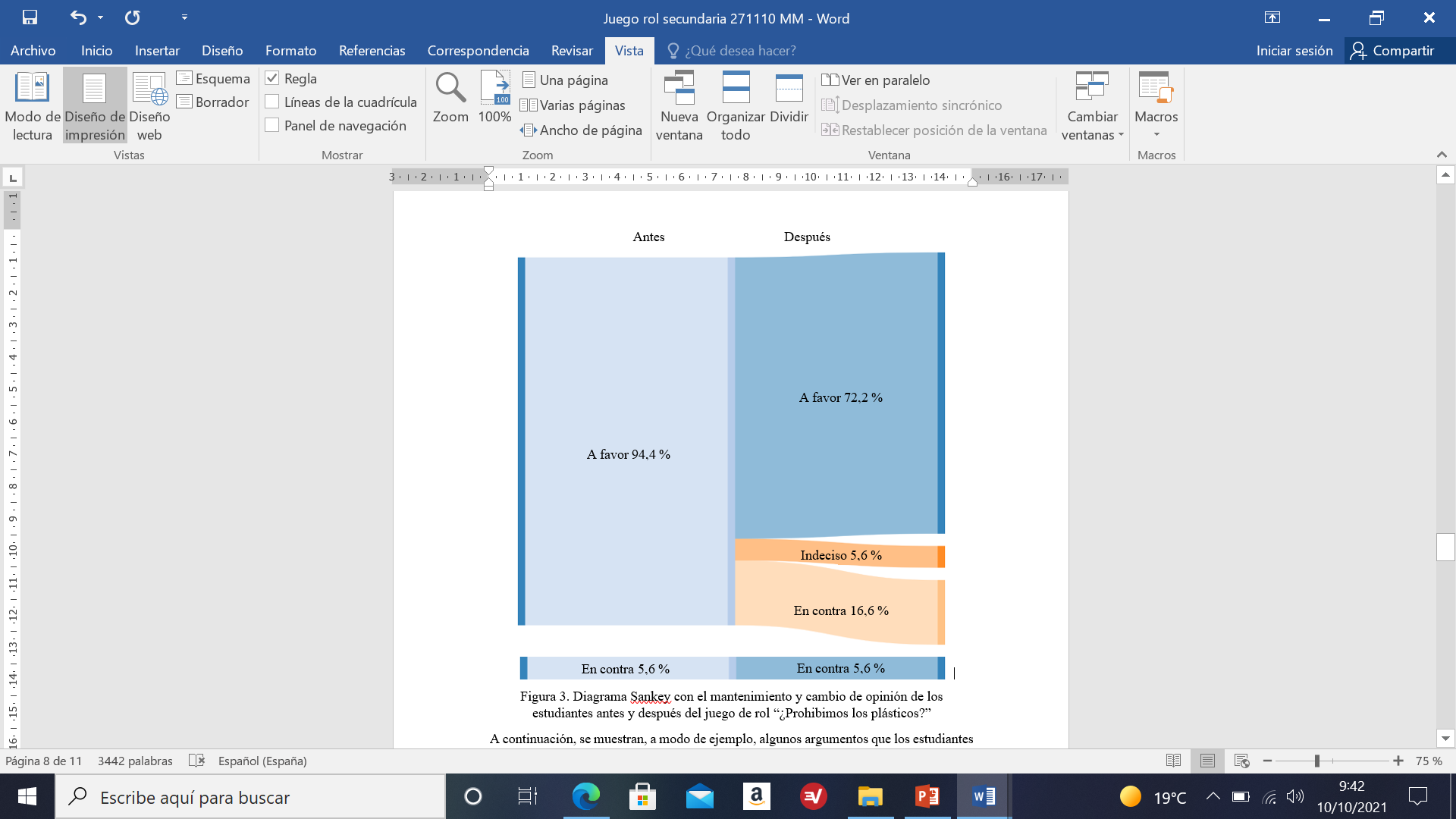 Fuente: Propia
López, M.M.; González, F. y Franco-Mariscal, .AJ. (2021). Should we ban single-use plastics? A role-playing game to argue and make decisions in a secondary school chemistry class.Journal of Chemical Education, (en prensa).
Conocimientos
Fuente: Propia
Fuente: Propia
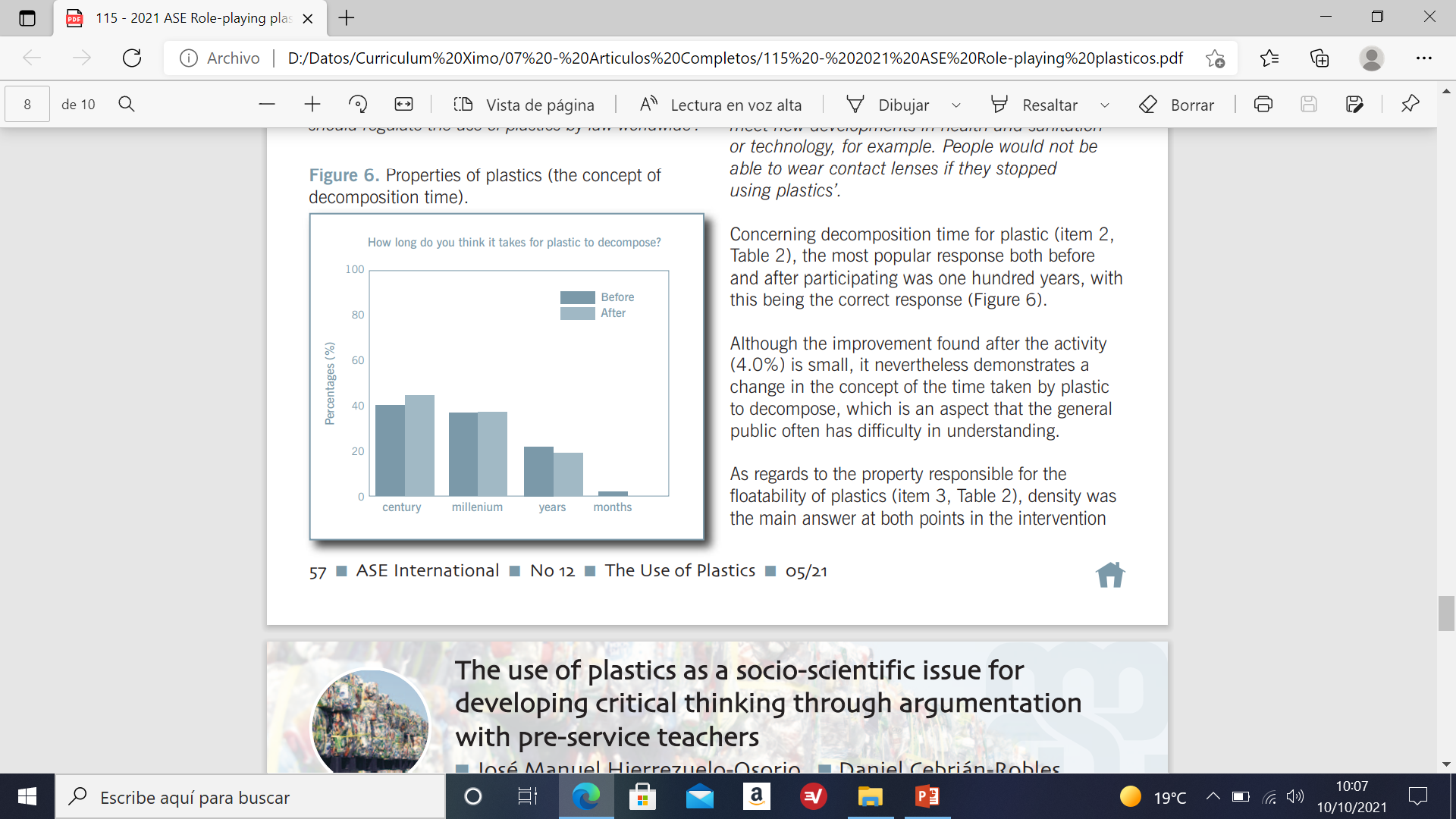 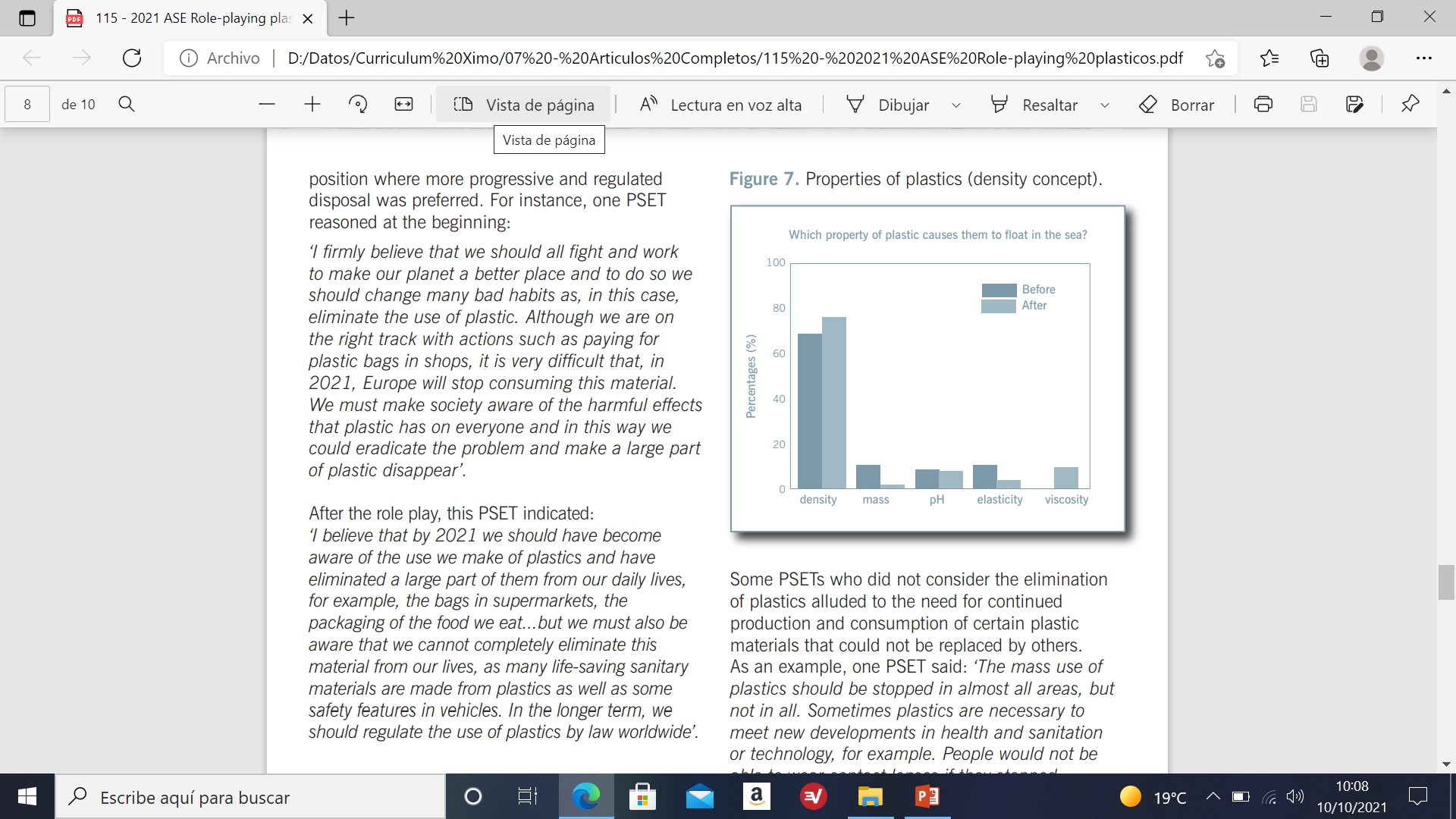 Hierrezuelo, J.M.; Cebríán, D.; Brero, V. y Franco-Mariscal, A.J. (2021). The use of plastics as socio-scientific issue for developing critical thinking through argumentation with pre-service teachers. ASE International,12, 50-59.
Argumentación

Toma de decisiones
¿Cómo contribuyen los juegos de rol al desarrollo de habilidades de pensamiento crítico?
3. Ferias educativas
Una dinámica interactiva para desarrollar pensamiento crítico a través de la transmisión de conocimientos.
¿Qué son?
Fuente: Propia
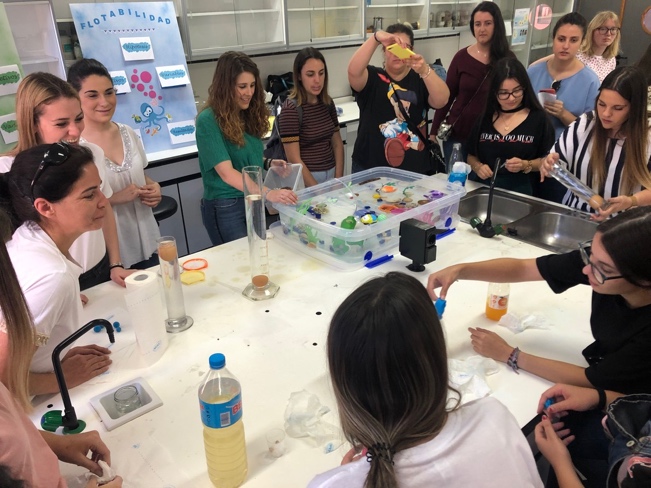 Eventos donde los estudiantes pueden mostrar al público su “mercancia”, en este caso la ciencia.
Características
No es un formato nuevo (desde años 50 en EEUU).
Papel protagonista al estudiante.
Favorecen el diálogo y la comunicación. 
Favorecen la creatividad.
Punto de encuentro. 
Intercambio de conocimientos.
Interactividad entre asistentes. 
El estudiante produce el material al exponer. 
Favorece la transferencia.
Fuente: Propia
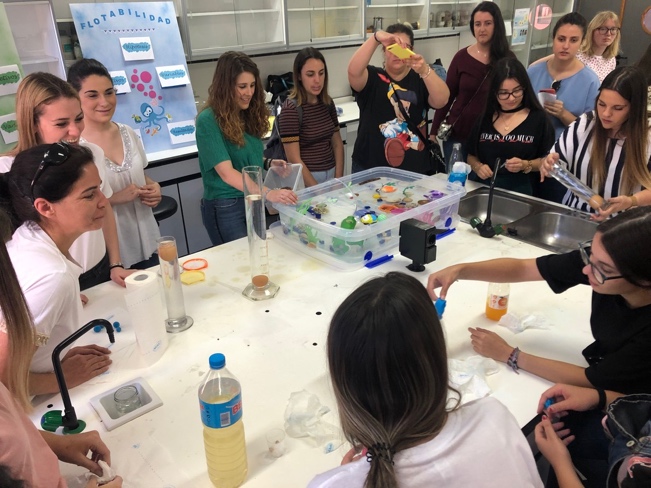 Desarrollo de la feria
Duración: 2 horas.
Cada estudiante diseña su proyecto (1 semana), revisado por el docente. 
En la feria dispone de un stand con el material y un póster.
Se establecen turnos. La mitad de los estudiantes presentan sus proyectos y la otra mitad visita la feria y propone mejoras.
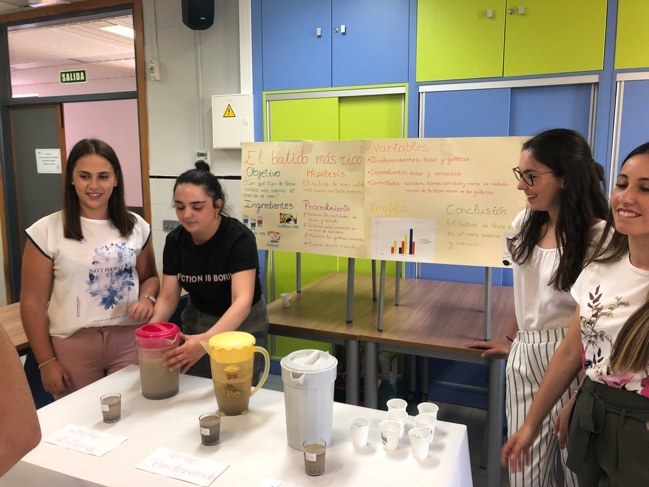 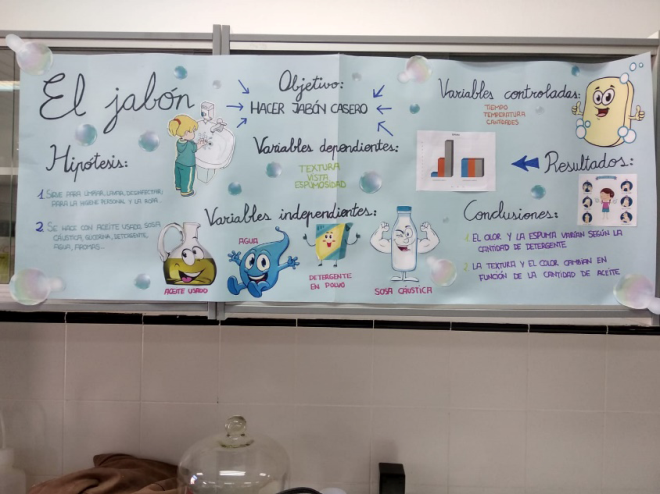 Fuente: Propia
Tipos
Fuente: Propia
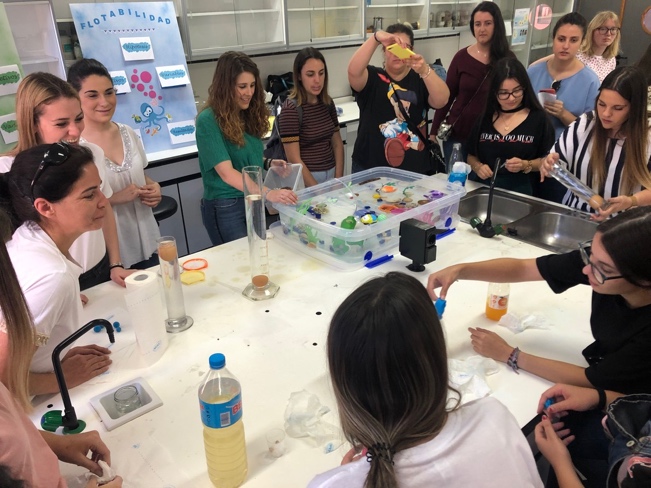 Transmisión de conocimientos.
Recursos educativos.
Proyectos de indagación.
Feria educativa de transmisiónde conocimientos
MATERIALESCada grupo elabora un rincón / ambiente para explicar los conocimientos.
OBJETIVOTransmitir conocimientos a los asistentes.
Fuente: Propia
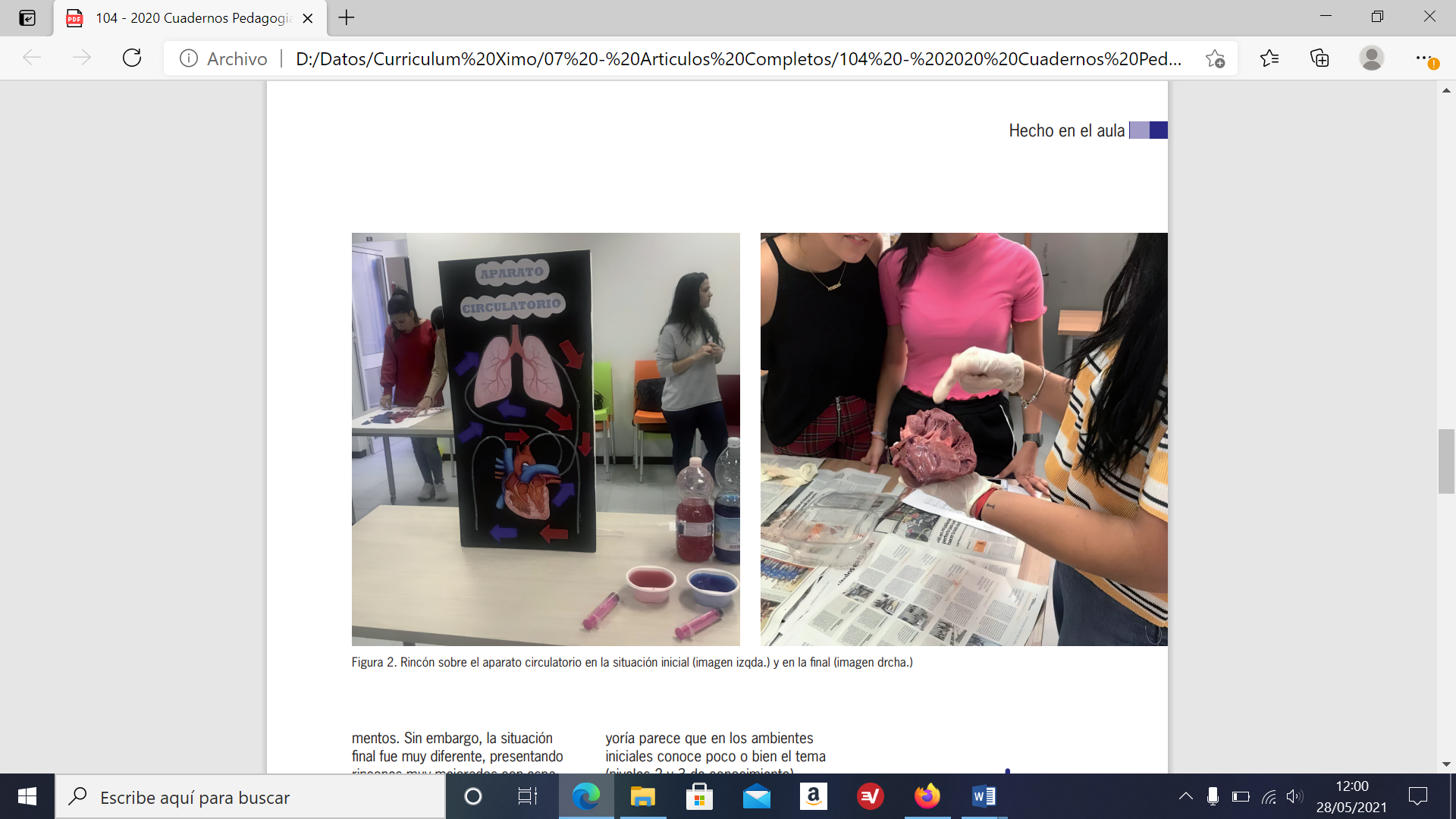 DESARROLLOLos asistentes realizan las actividades propuestas.
Transmisión de conocimientos
Fuente: Propia
Estudiantes de Educación Infantil
ANTES DE LA FERIA
La respuesta mayoritaria es sé un poco
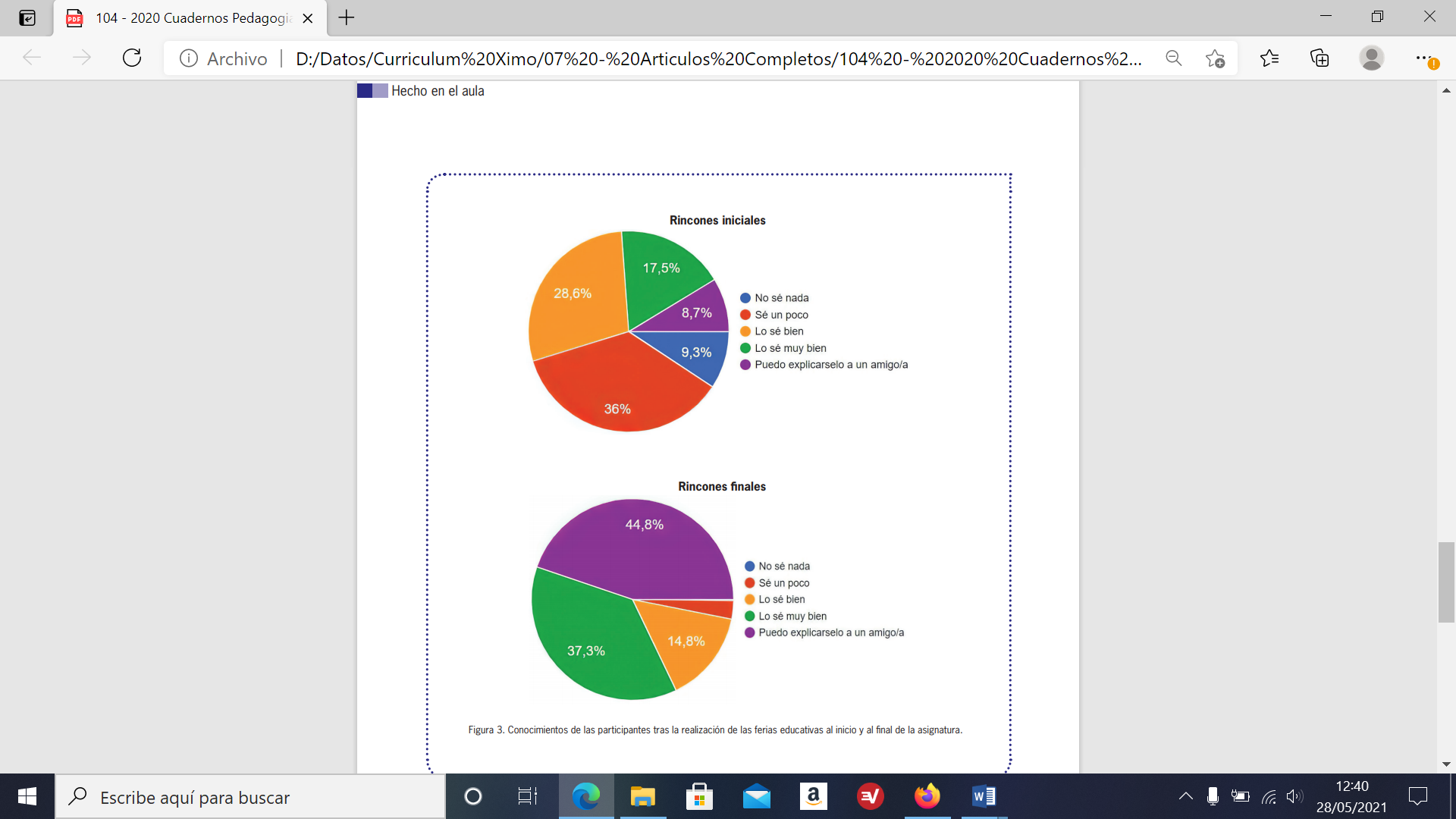 DESPUÉS DE LA FERIA
La respuesta mayoritaria puedo explicárselo a un amigo/a
Antes de la feria
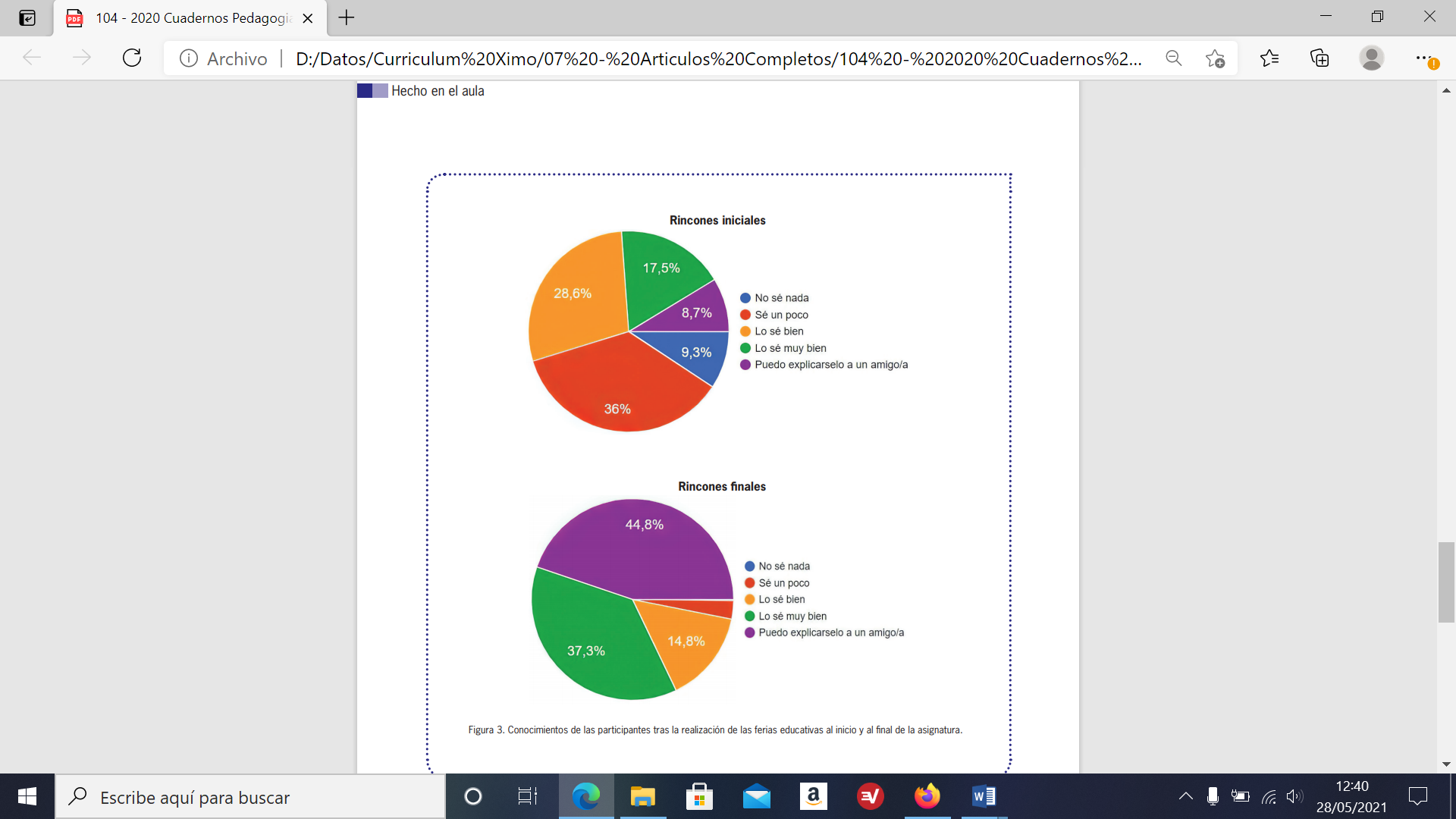 61
Martín, C.; Hierrezuelo, J. M. y Franco-Mariscal, A.J. (2020). Cuadernos de Pedagogía, 507, 26-31.
Después de la feria
Feria  de recursos educativos
OBJETIVODiseñar recursos innovadores para el aula.
MATERIALESCada estudiante  elabora un recurso innovador.
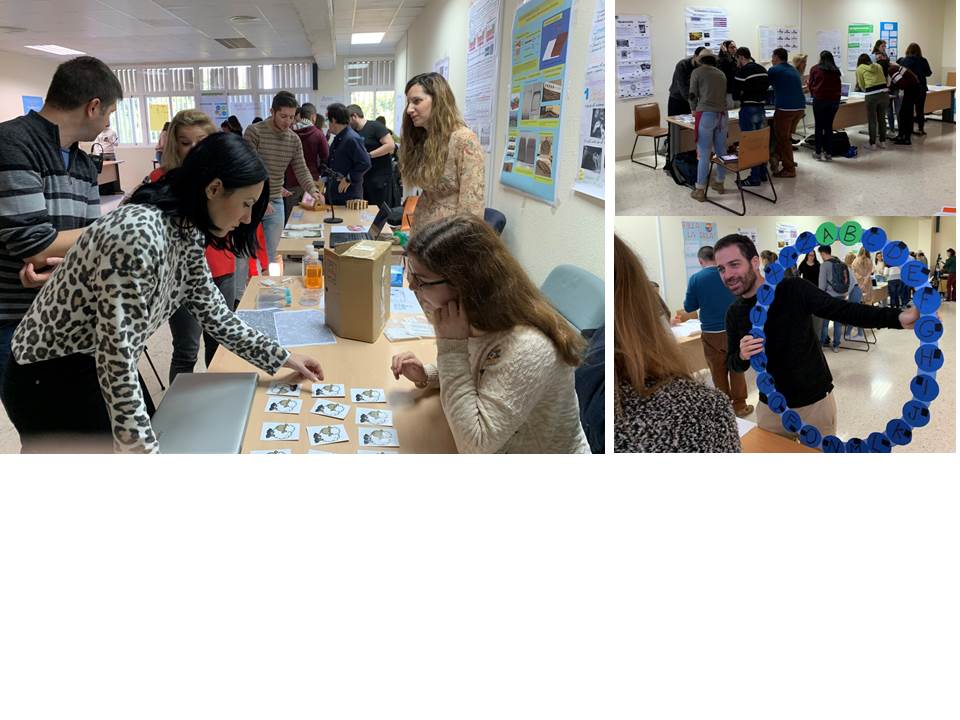 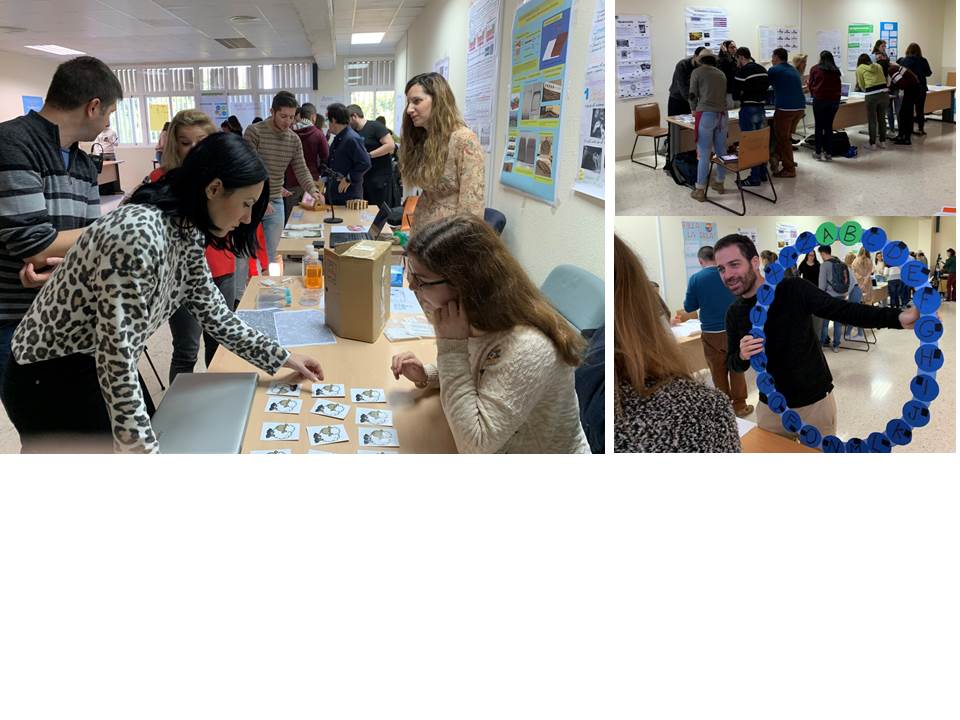 DESARROLLOLos asistentes interactúan con el recurso propuesto.
Fuente: Propia
Feriade recursos educativos
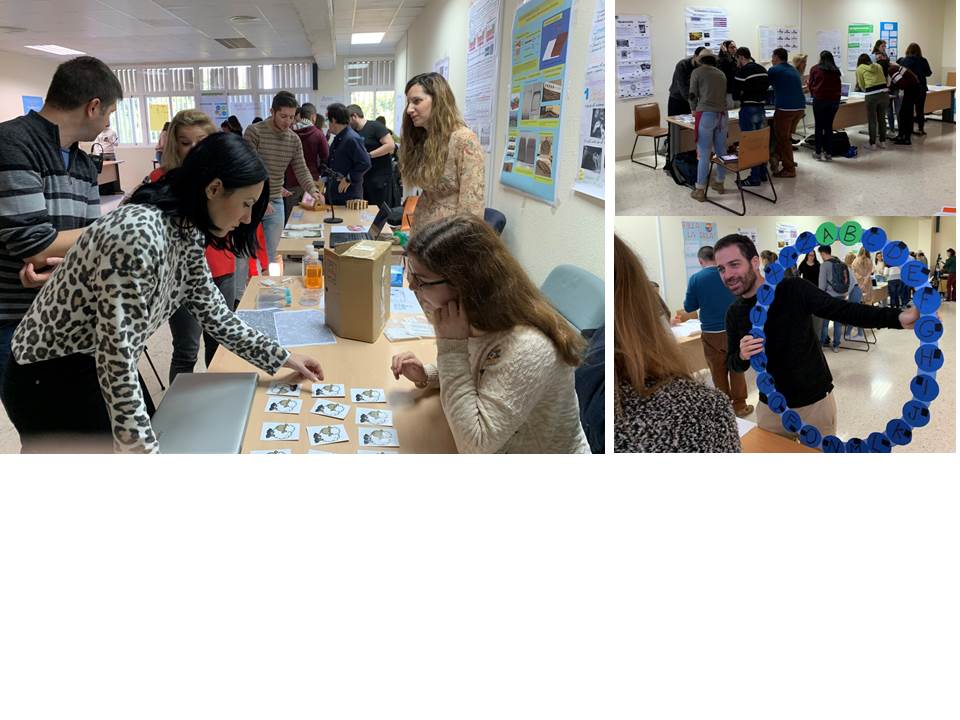 Recursos 
gamificados
Fuente: Propia
Feriade recursos educativos
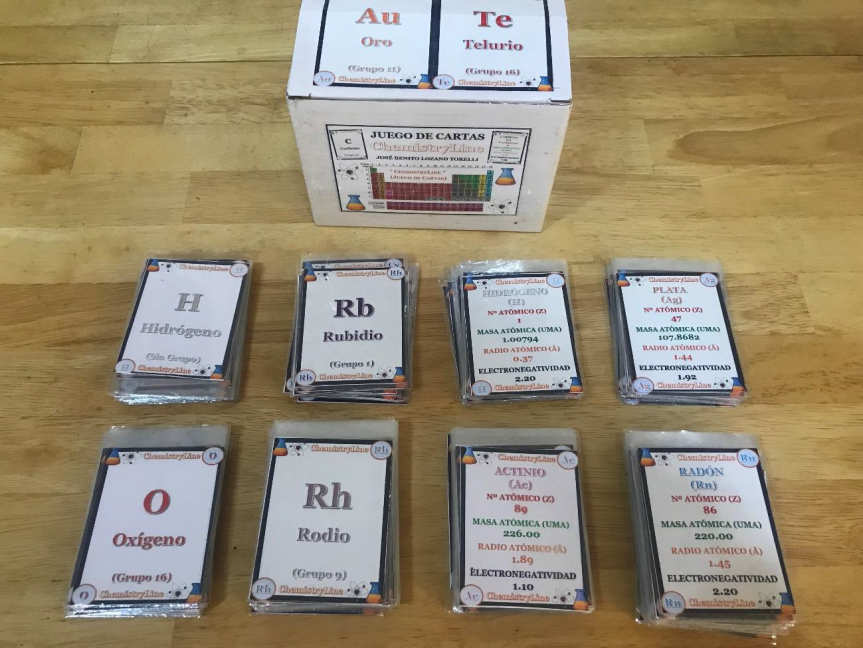 Fuente: Propia
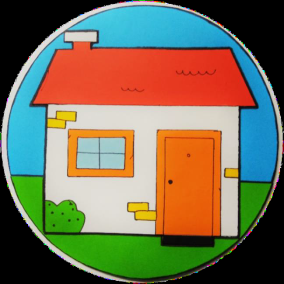 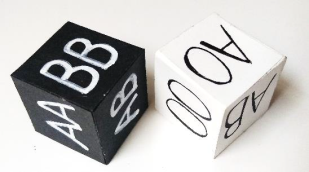 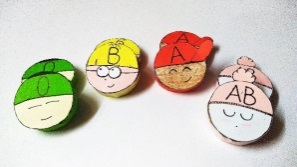 Recursos 
gamificados
Feriade recursos educativos
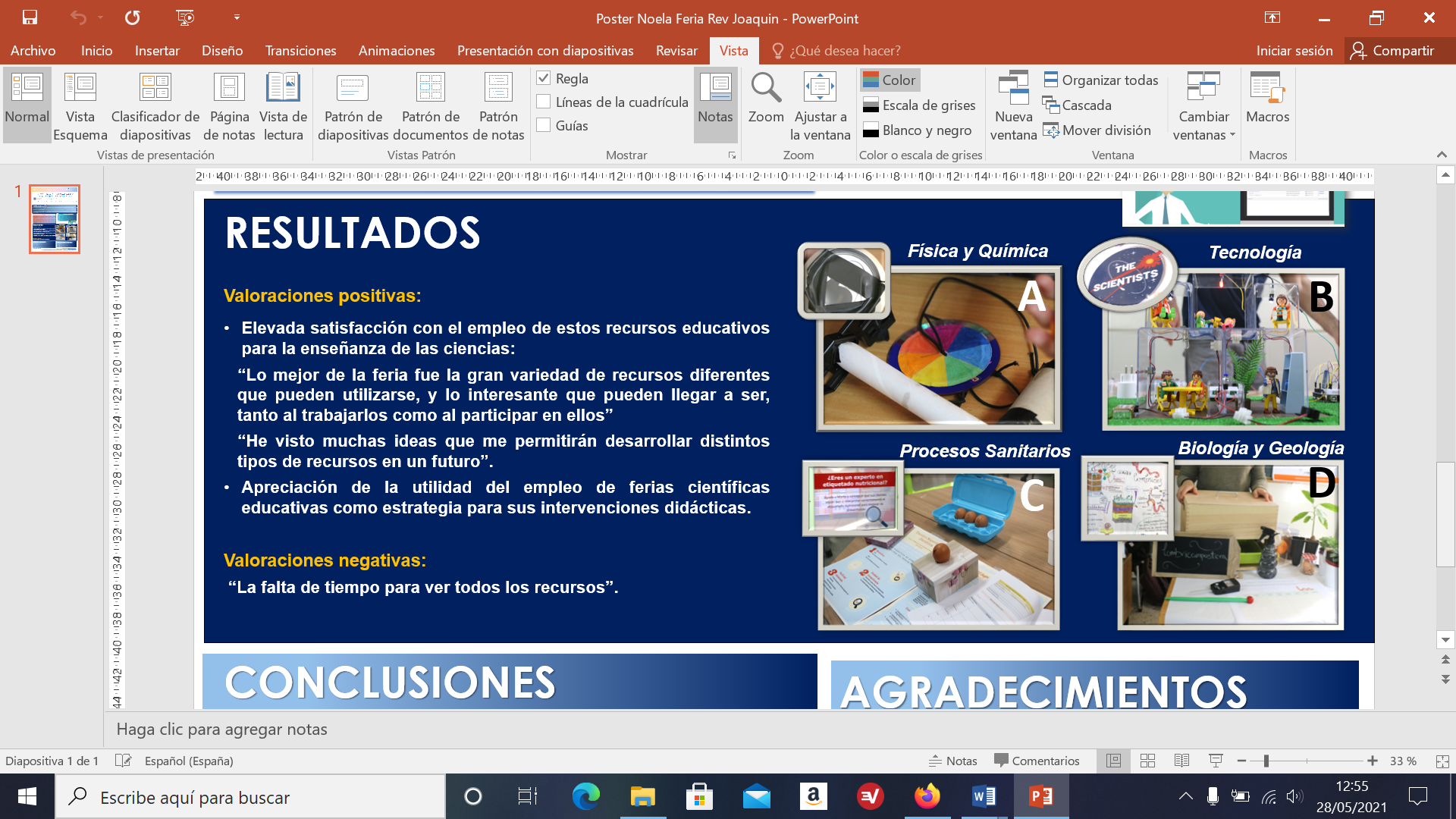 Recursos 
STEAM
Fuente: Propia
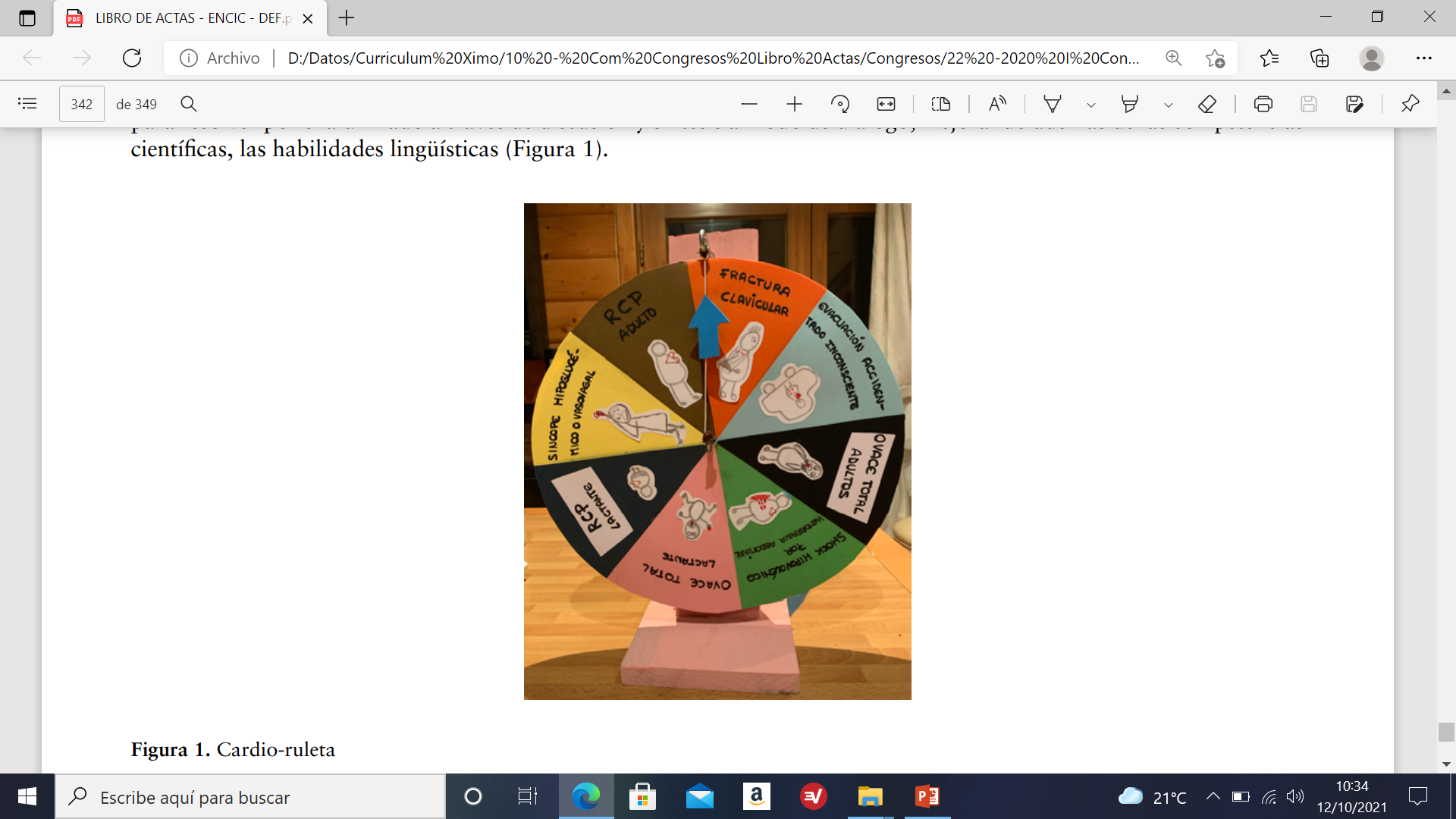 Feriade recursos educativos
Recursos para la 
salud y alimentación
Fuente: Propia
Recursos en formato virtual
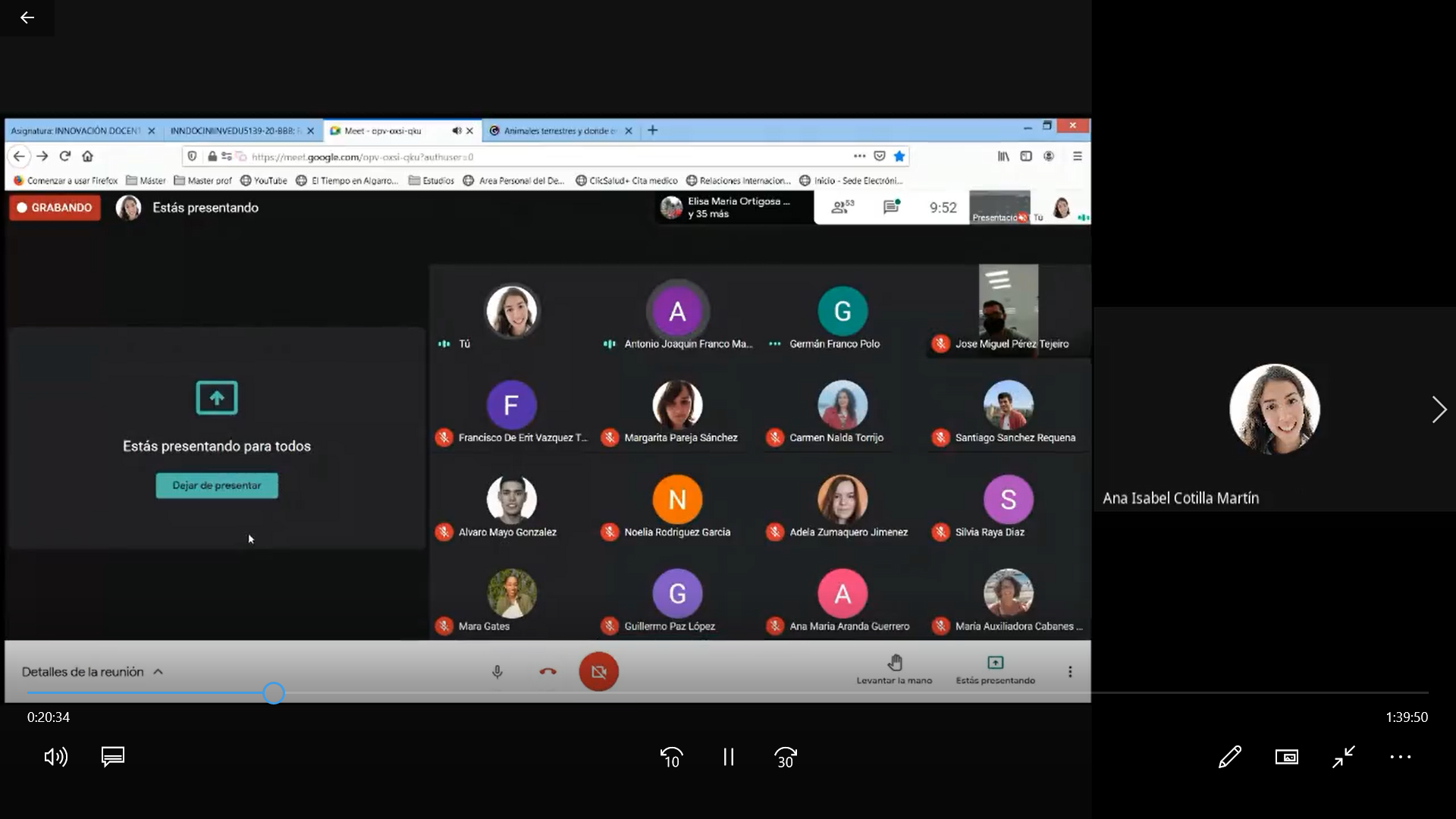 Fuente: Propia
Recursos en formato virtual
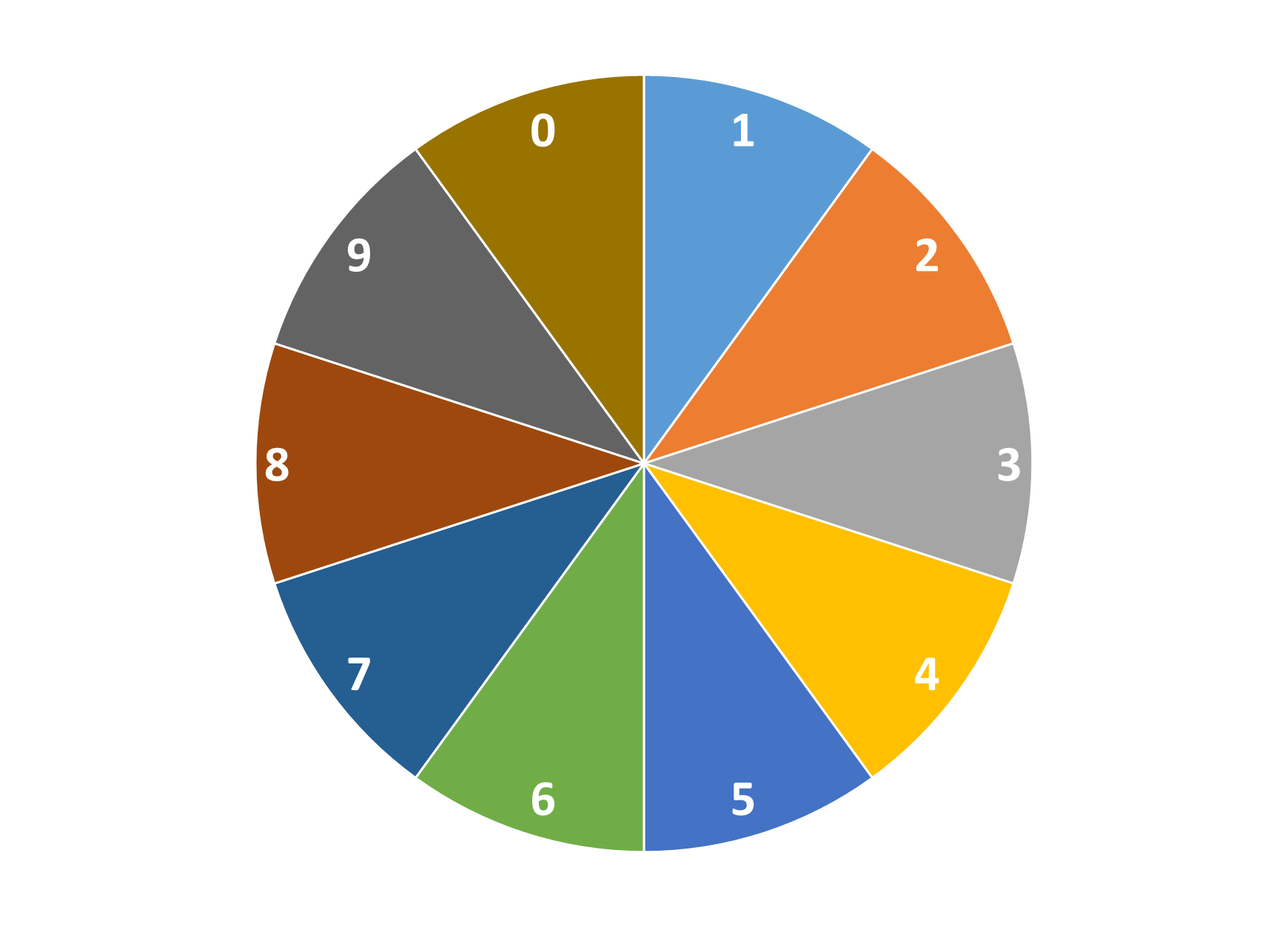 Fuente: Propia
Recursos en formato virtual
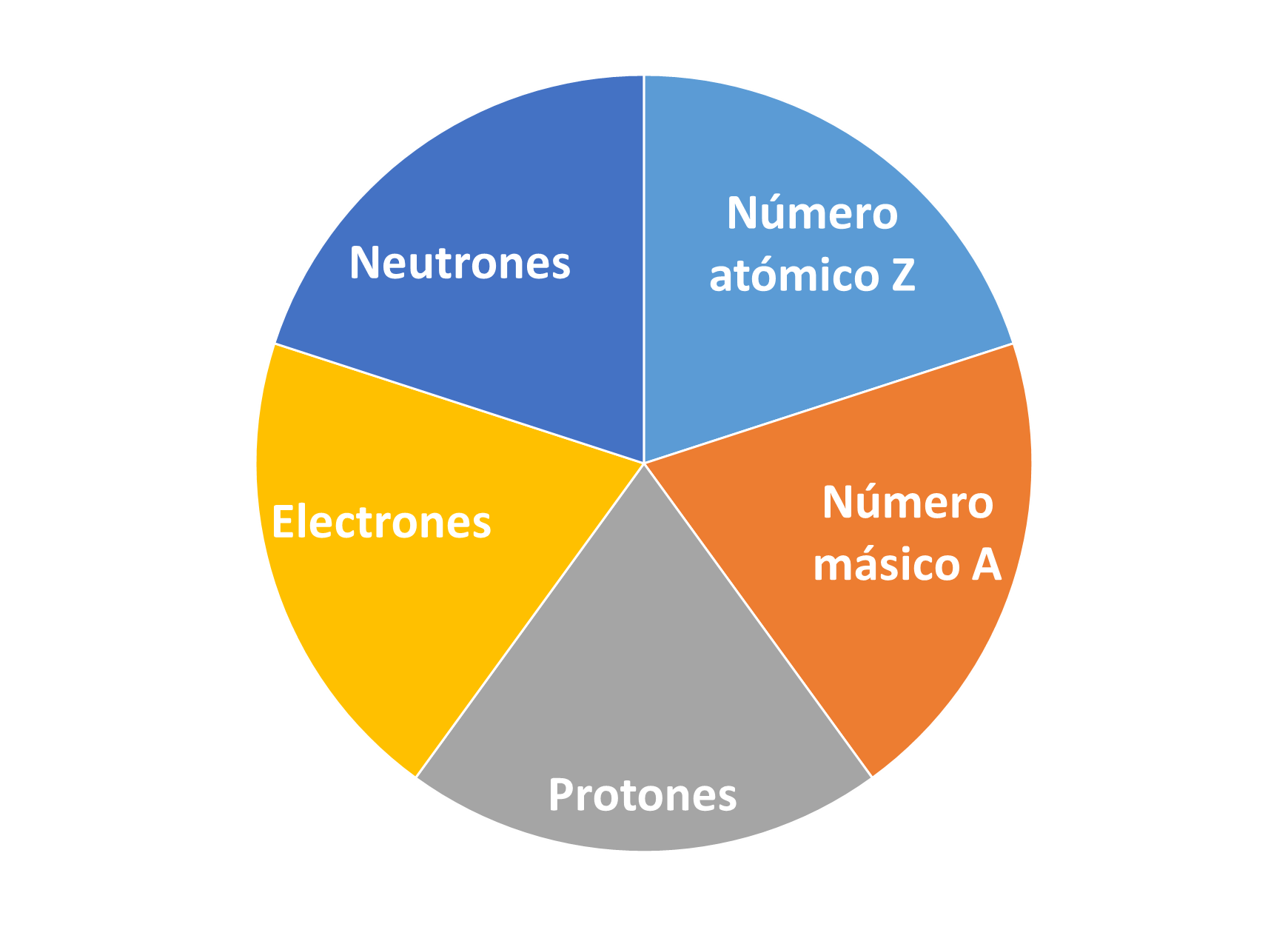 Fuente: Propia
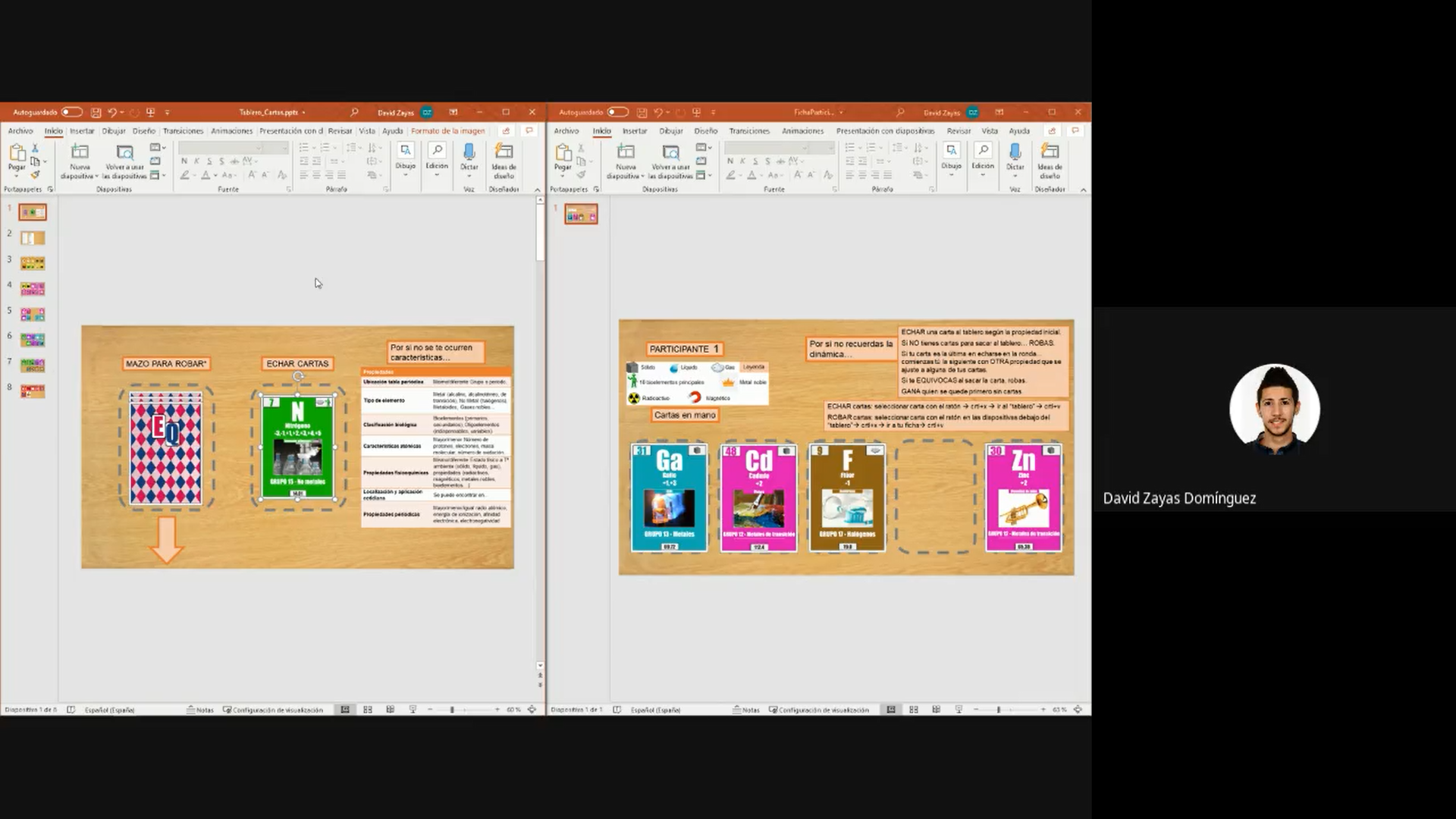 Fuente: Propia
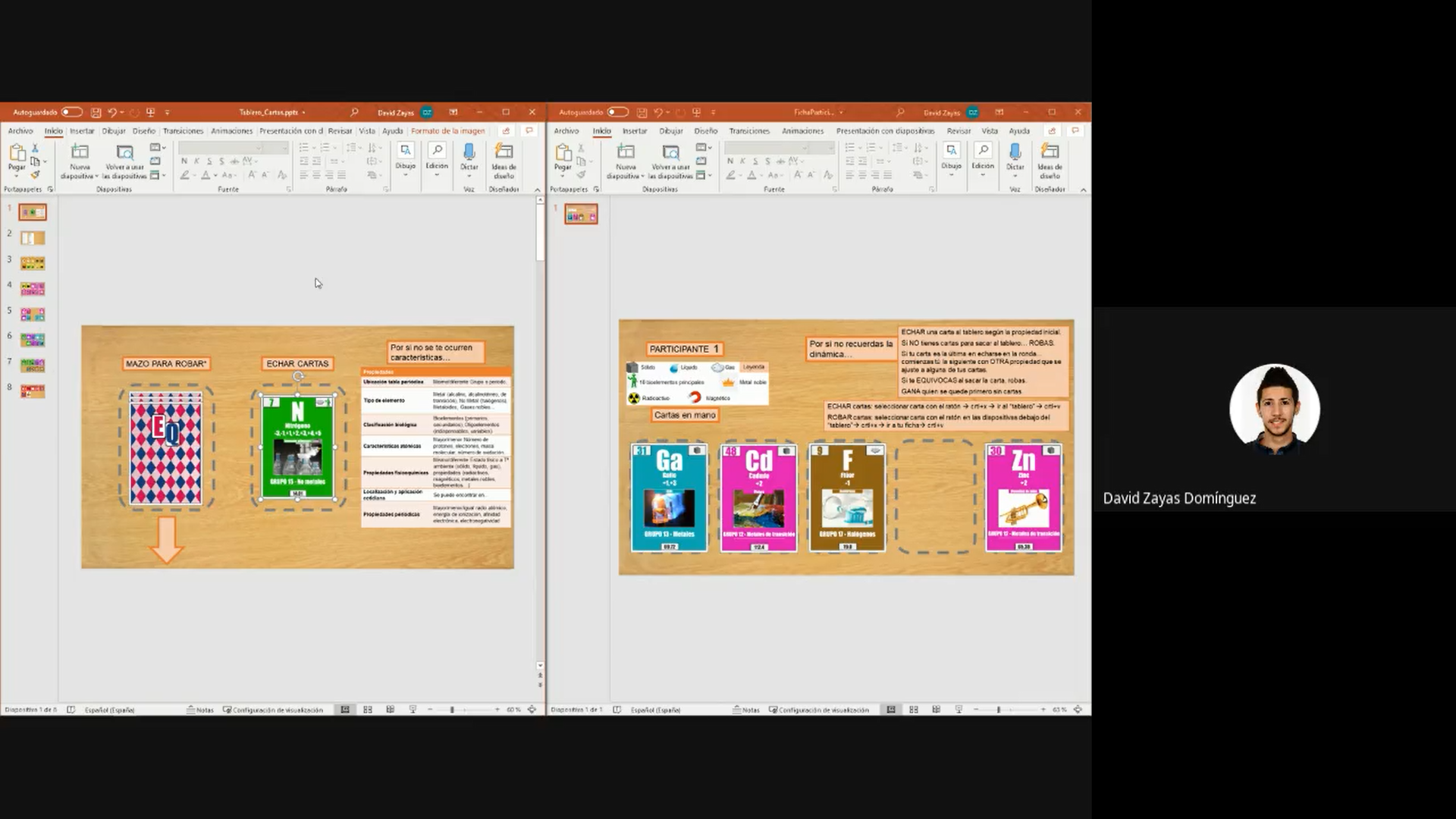 Recursos en formato virtual
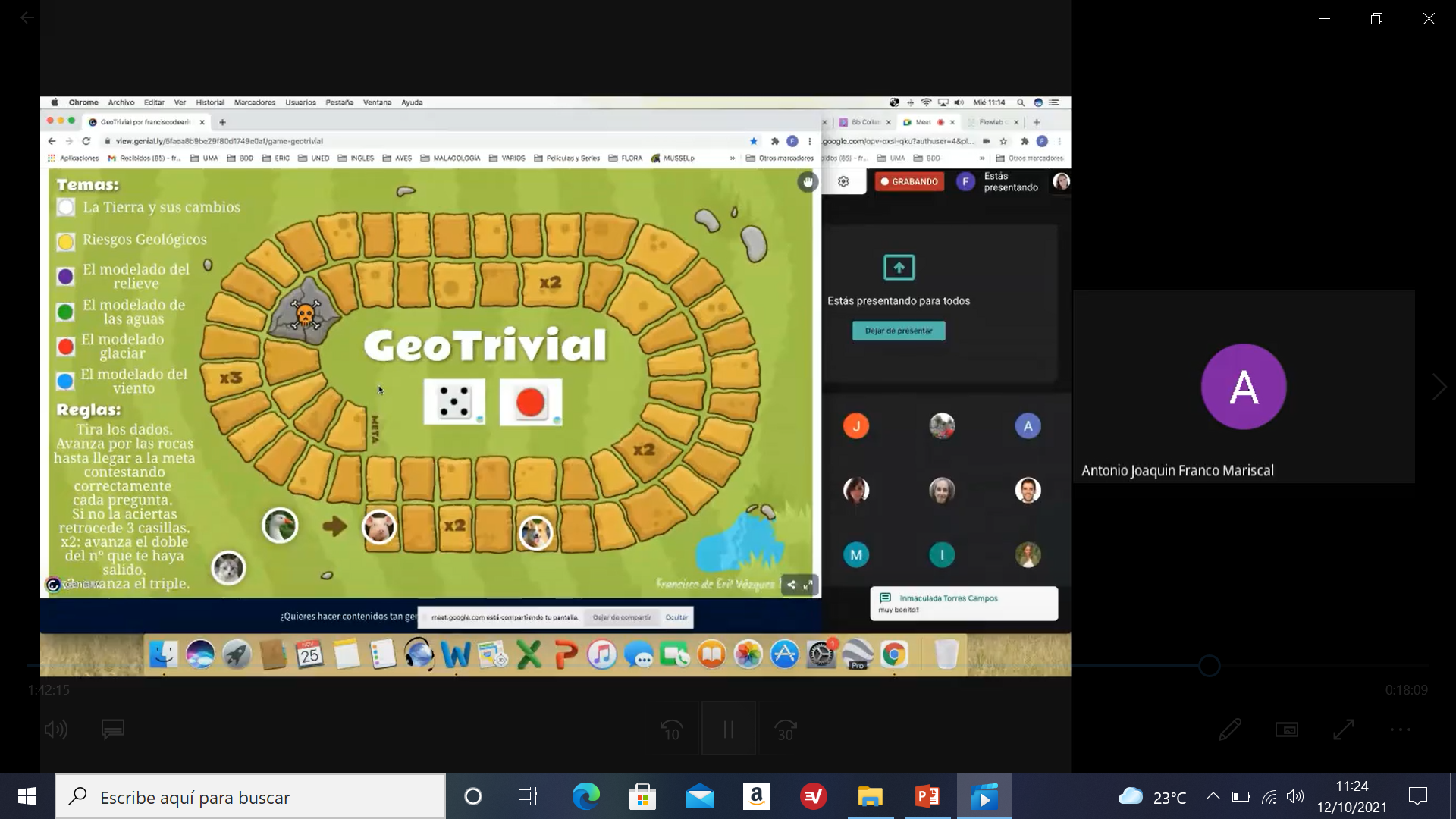 Recursos en formato virtual
Fuente: Propia
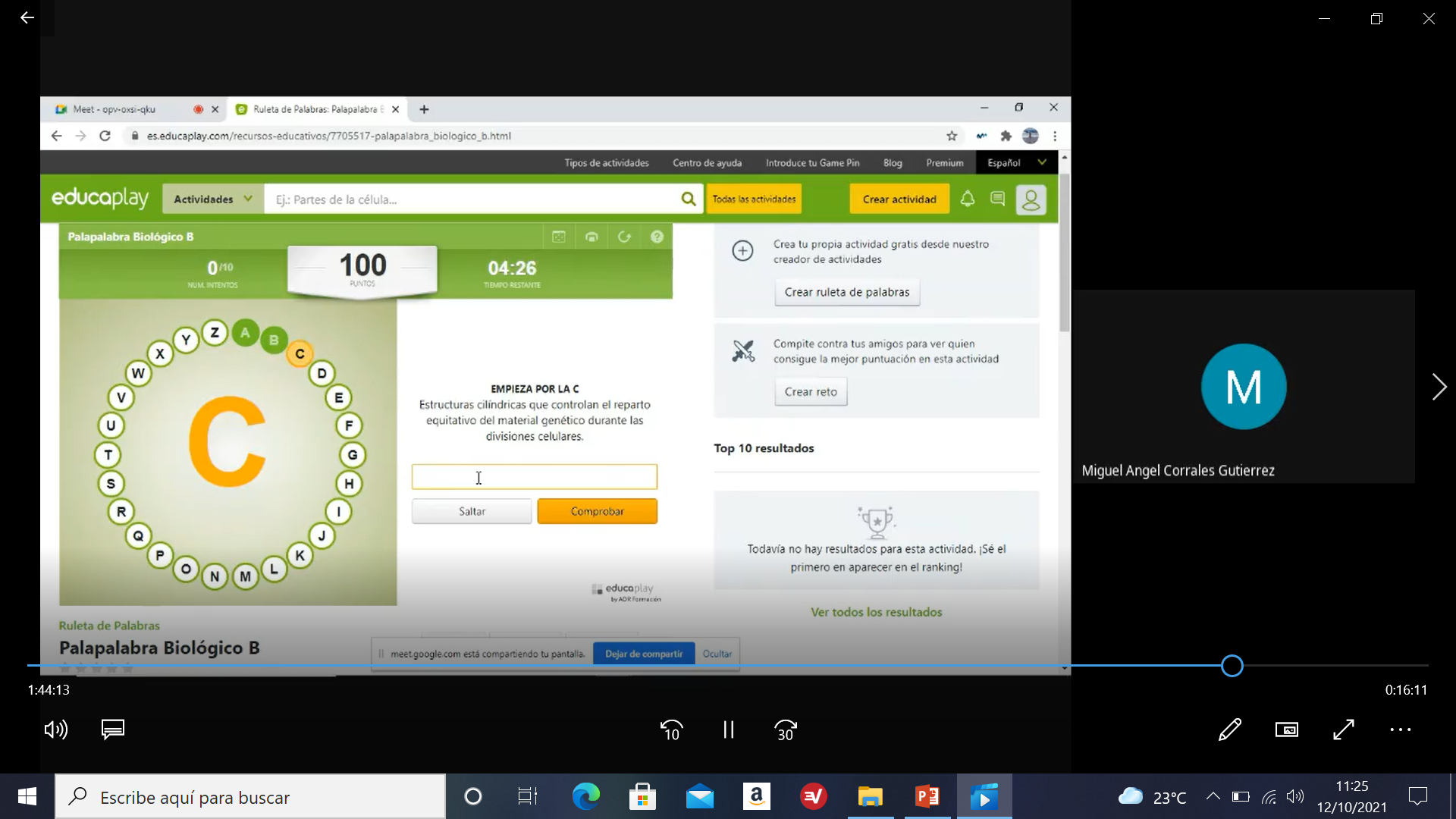 Recursos en formato virtual
Fuente: Propia
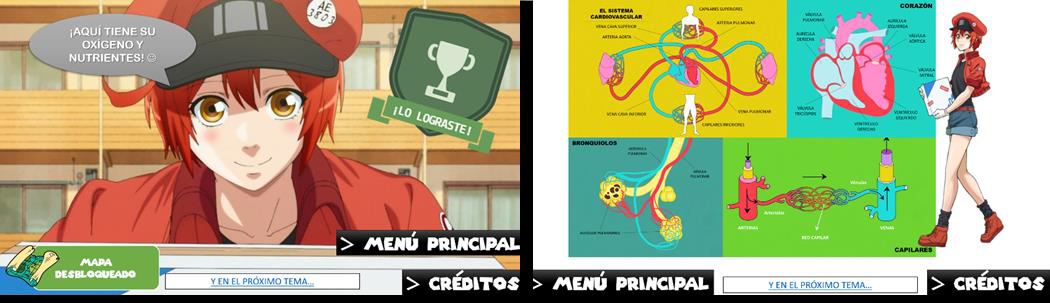 Recursos en formato virtual
Fuente: Propia
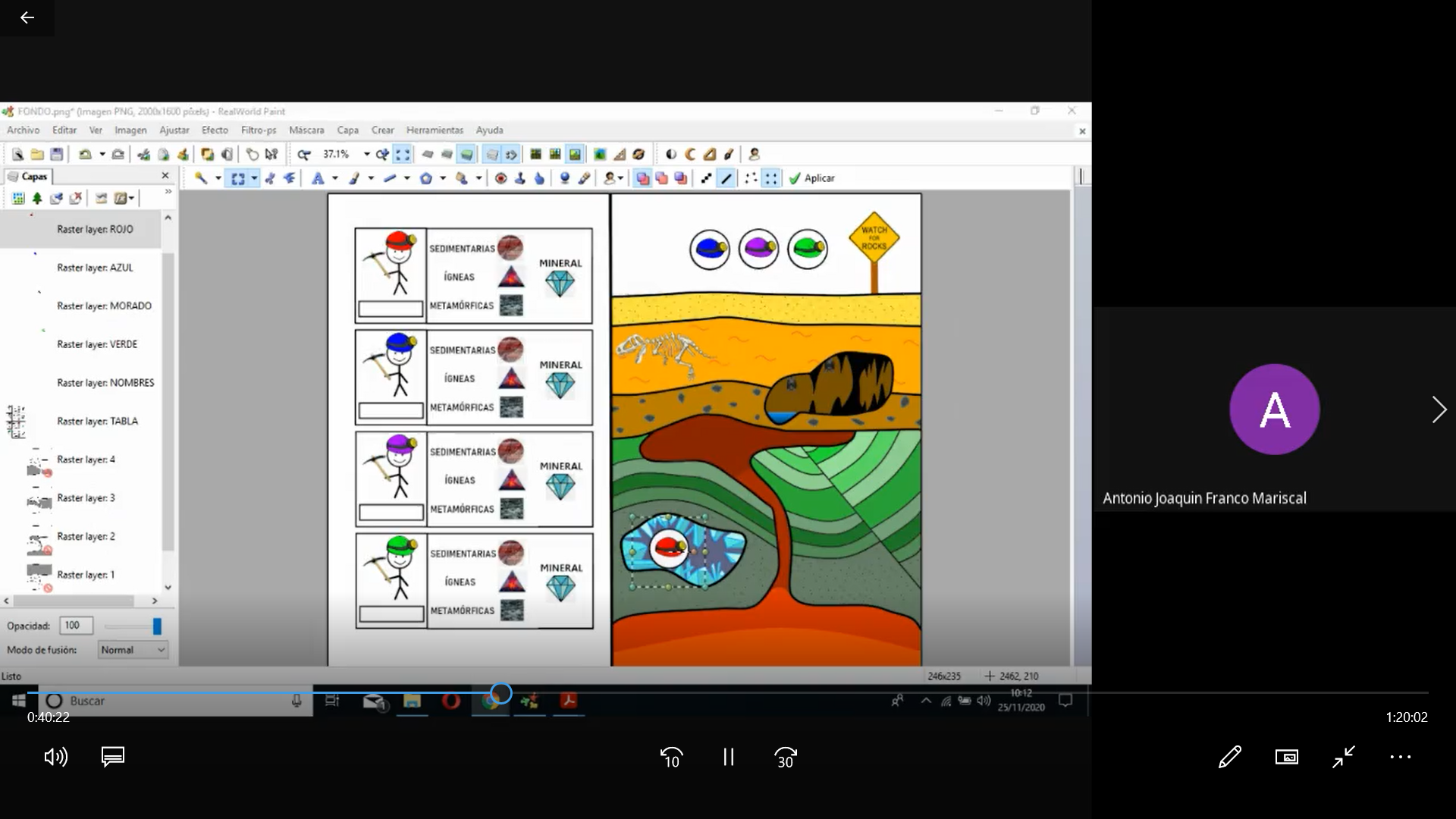 Fuente: Propia
Recursos en formato virtual
Algunos resultados de los recursos
López-Fernández, M.M. y Franco-Mariscal, A.J. (2019). Revista Ludus Scientiae, 3(2), 1-11.
Recurso “GeneticsHome”
Estudiantes de secundaria
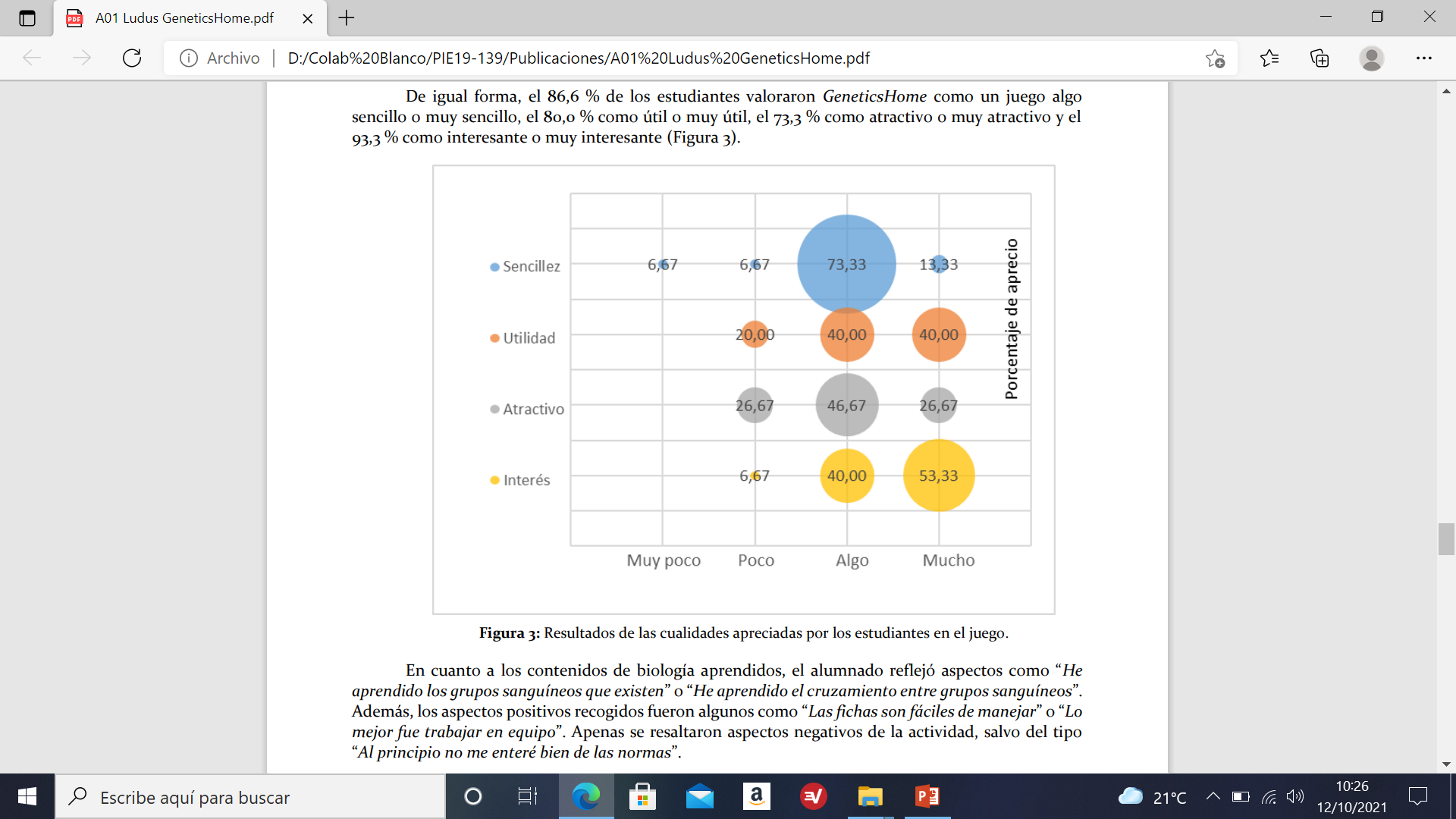 75
Después de la feria
Fuente: Propia
Algunos resultados de los recursos
López-Fernández, M.M. y Franco-Mariscal, A.J. (2019). Revista Ludus Scientiae, 3(2), 1-11.
Recurso “GeneticsHome”
Estudiantes de secundaria
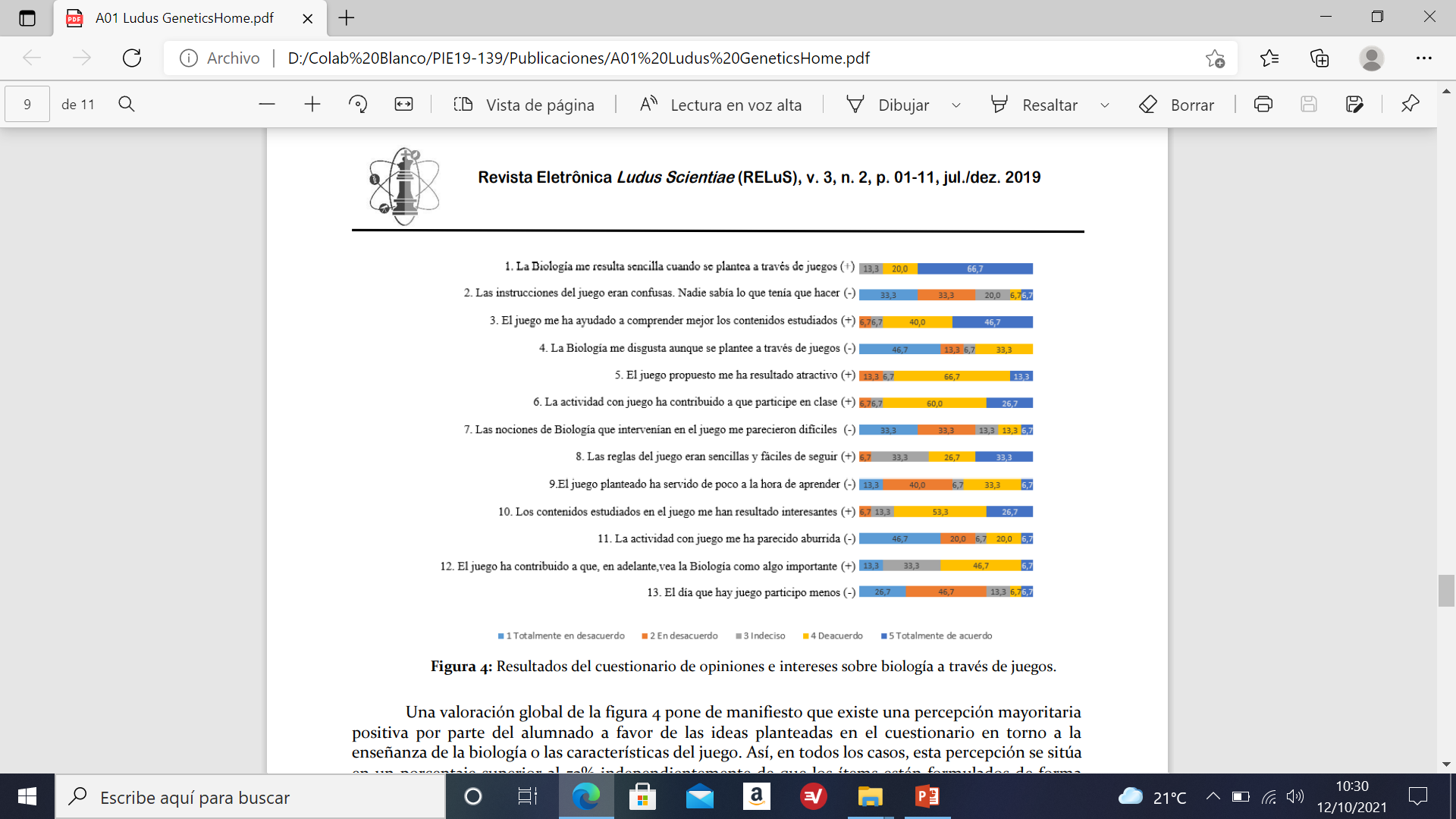 Fuente: Propia
76
Después de la feria
Feria educativa de proyectos de indagación
OBJETIVODiseñar un proyecto de indagación.
MATERIALESCada pareja diseña e implementa una indagación.
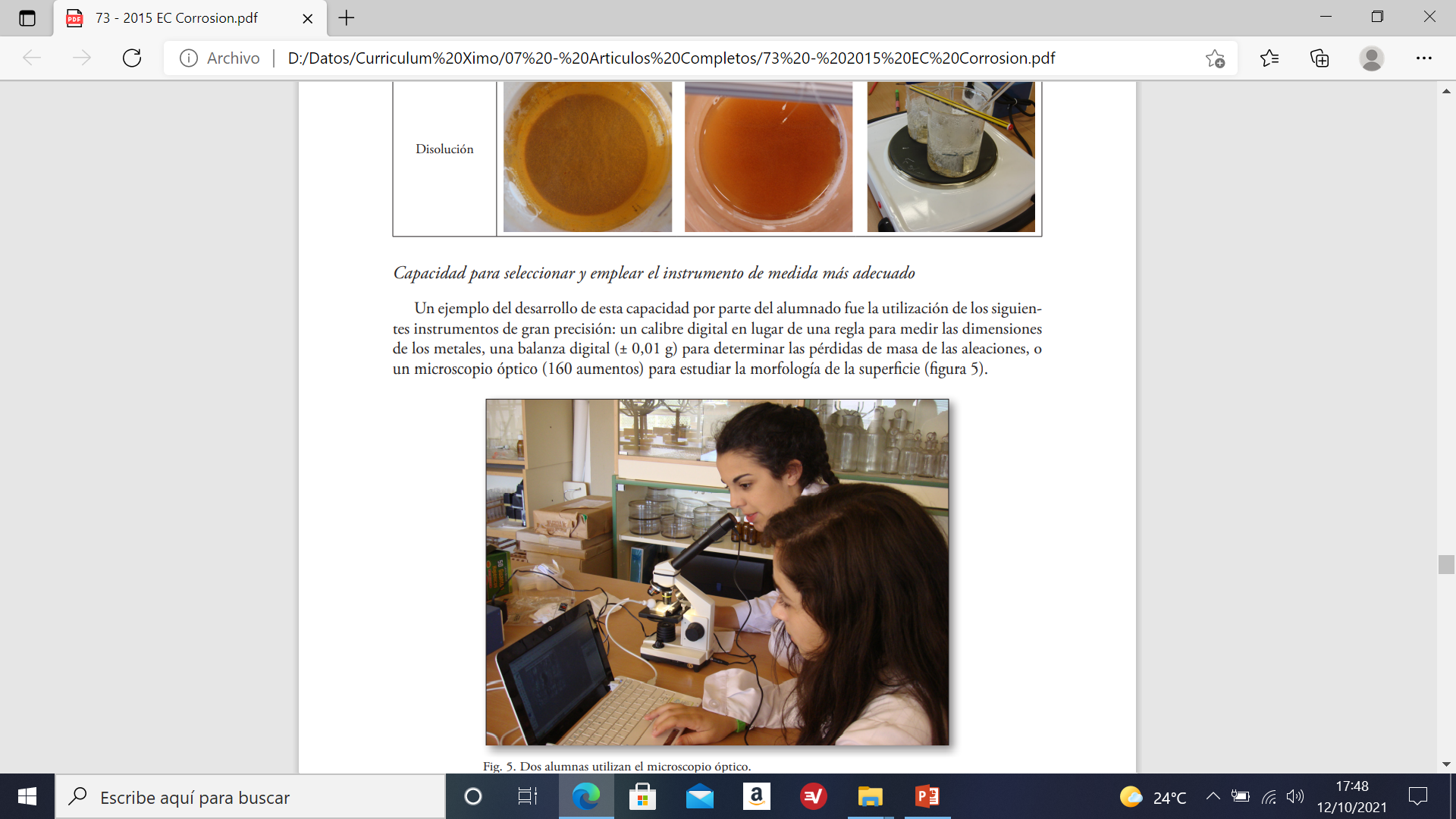 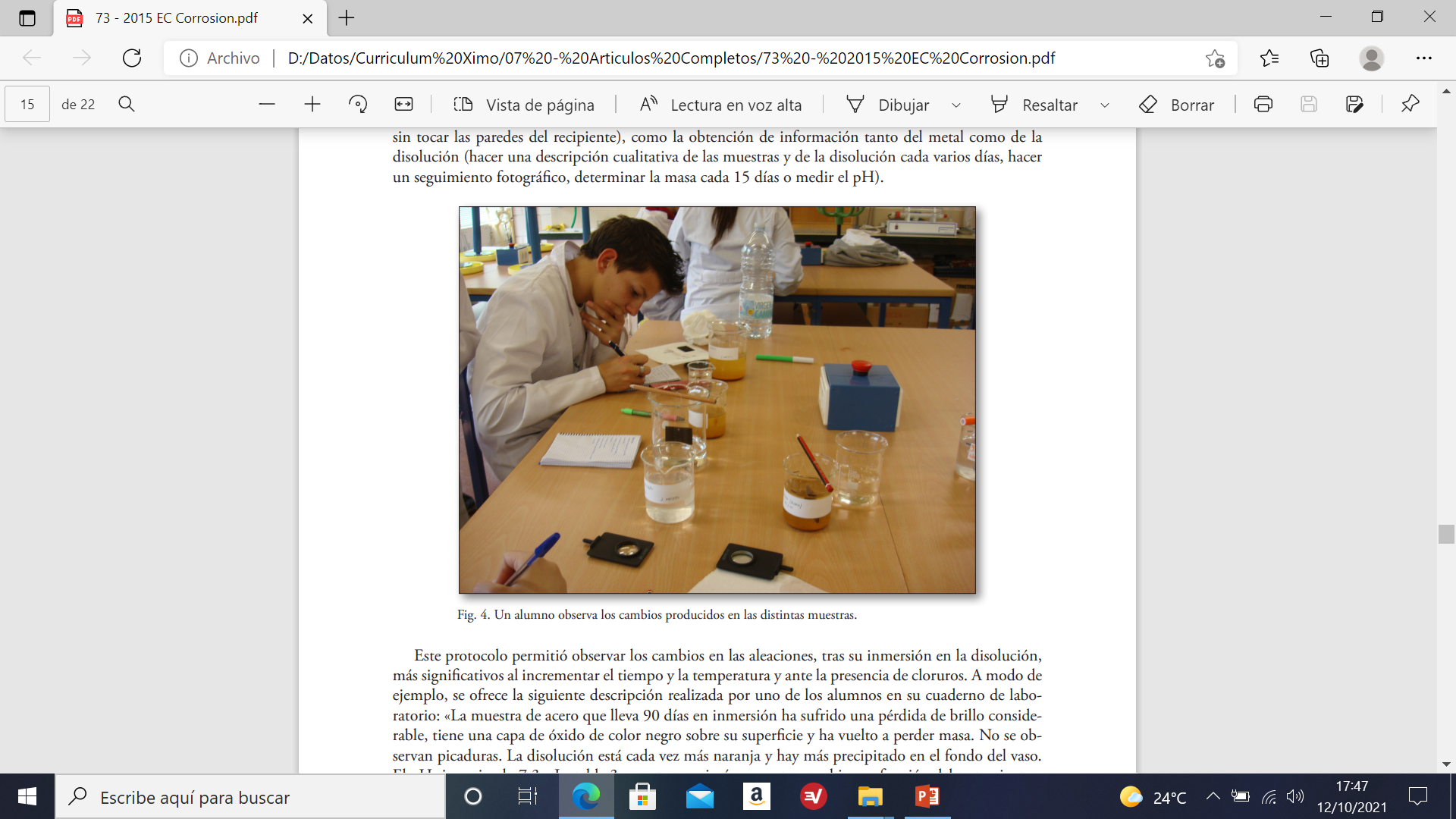 DESARROLLOLos asistentes realizan las experiencias propuestas en la indagación.
Fuente: Propia
Plantear un problema
¿Qué es una indagación?
Emitir hipótesis
Diseñar experimentos
Una práctica científica recomendada por la UE para la enseñanza-aprendizaje de las ciencias. 
Los proyectos están basados en una investigación escolar y cubren todos las etapas de la metodología científica.
Recoger y analizar datos
Emitir conclusiones
Feria de proyectos de indagación
Indagación sobre quitar manchas en la ropa
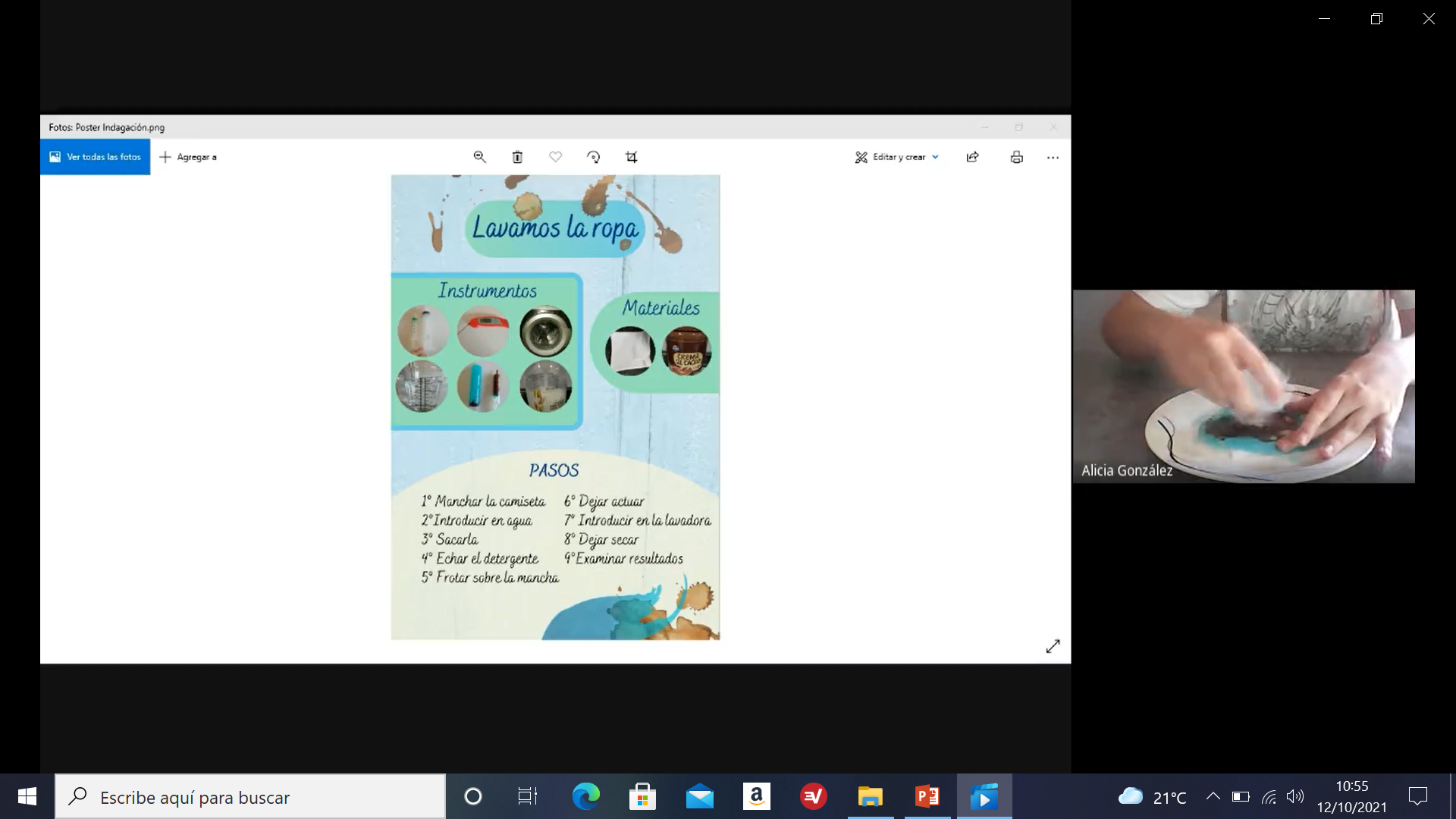 Fuente: Propia
Feria de proyectos de indagación
Indagación sobre teñir ropa
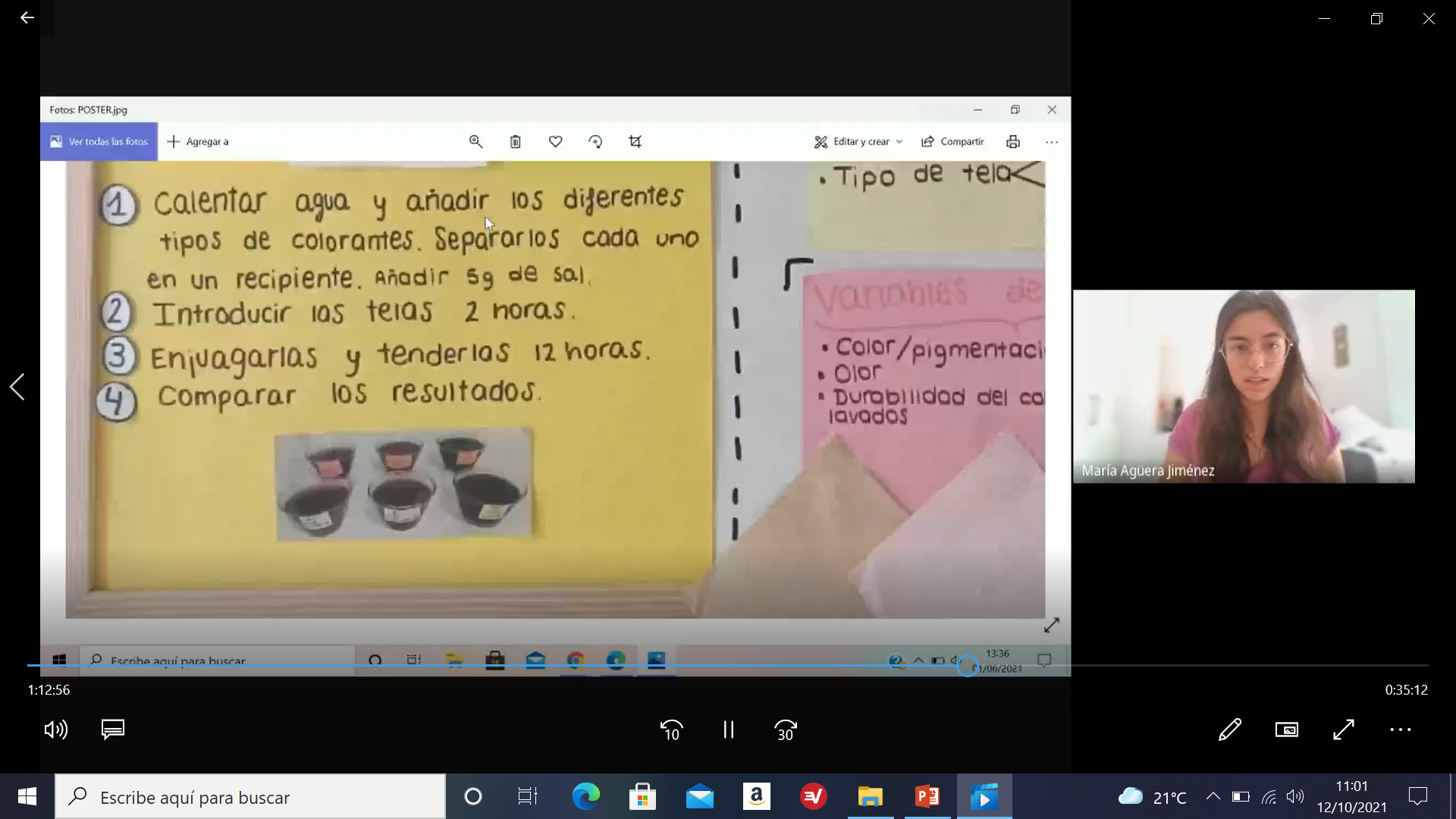 Fuente: Propia
Indagación sobre elaboración del mejor sandwich mixto
Feria de proyectos de indagación
Fuente: Propia
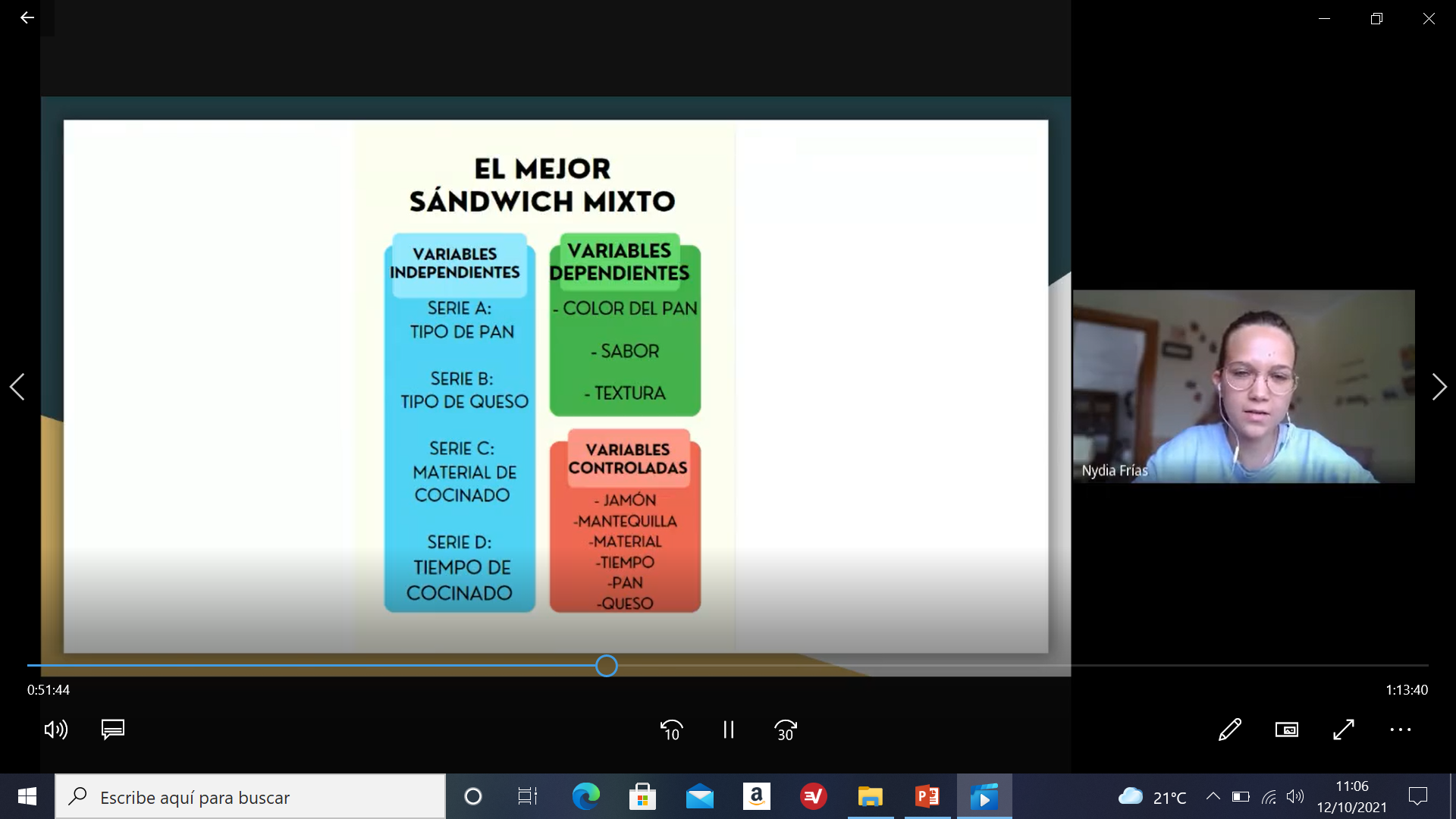 Indagación sobre elaboración del mejor sandwich mixto
Feria de proyectos de indagación
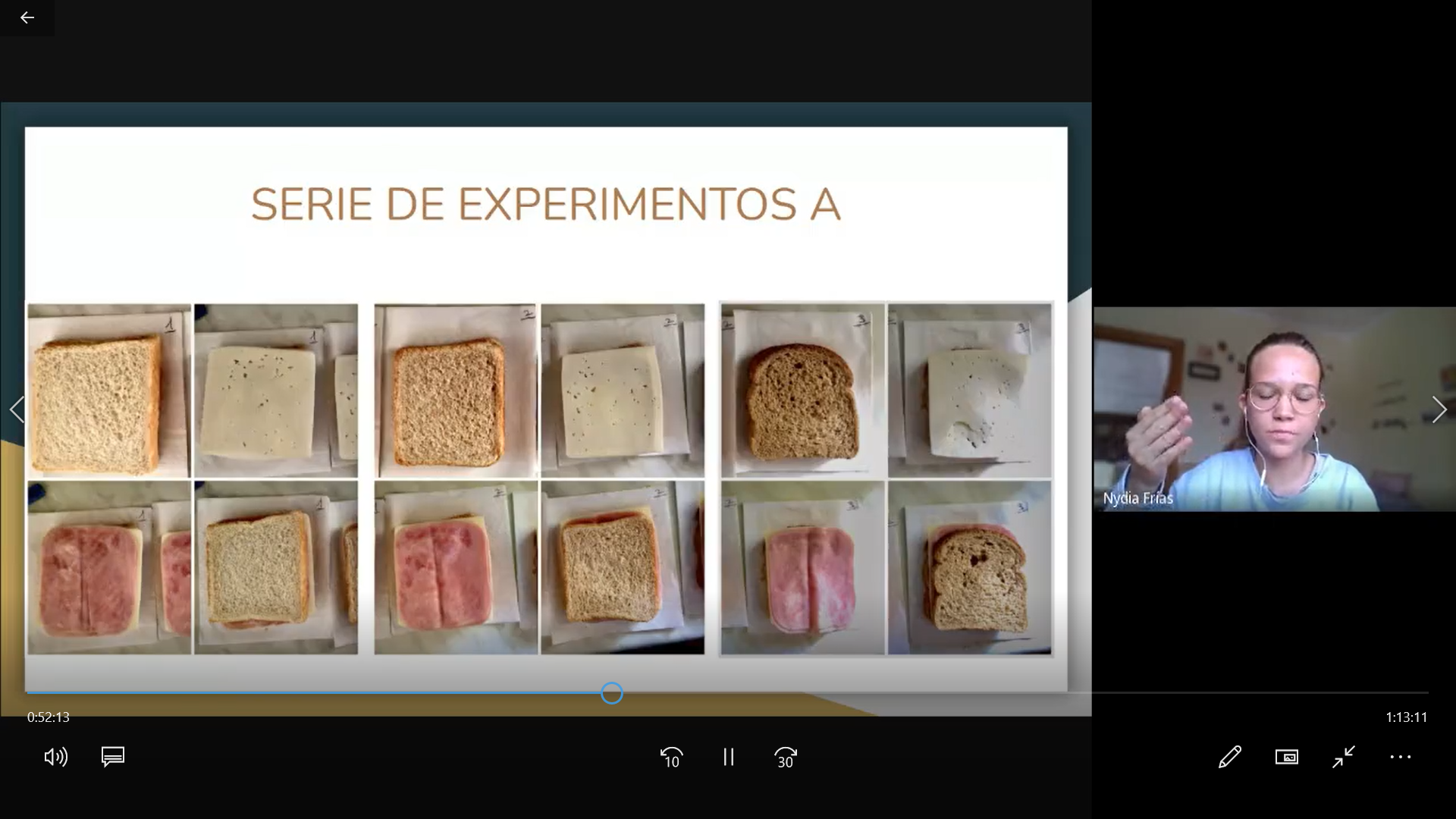 Fuente: Propia
Indagación sobre elaboración del mejor sandwich mixto
Feria de proyectos de indagación
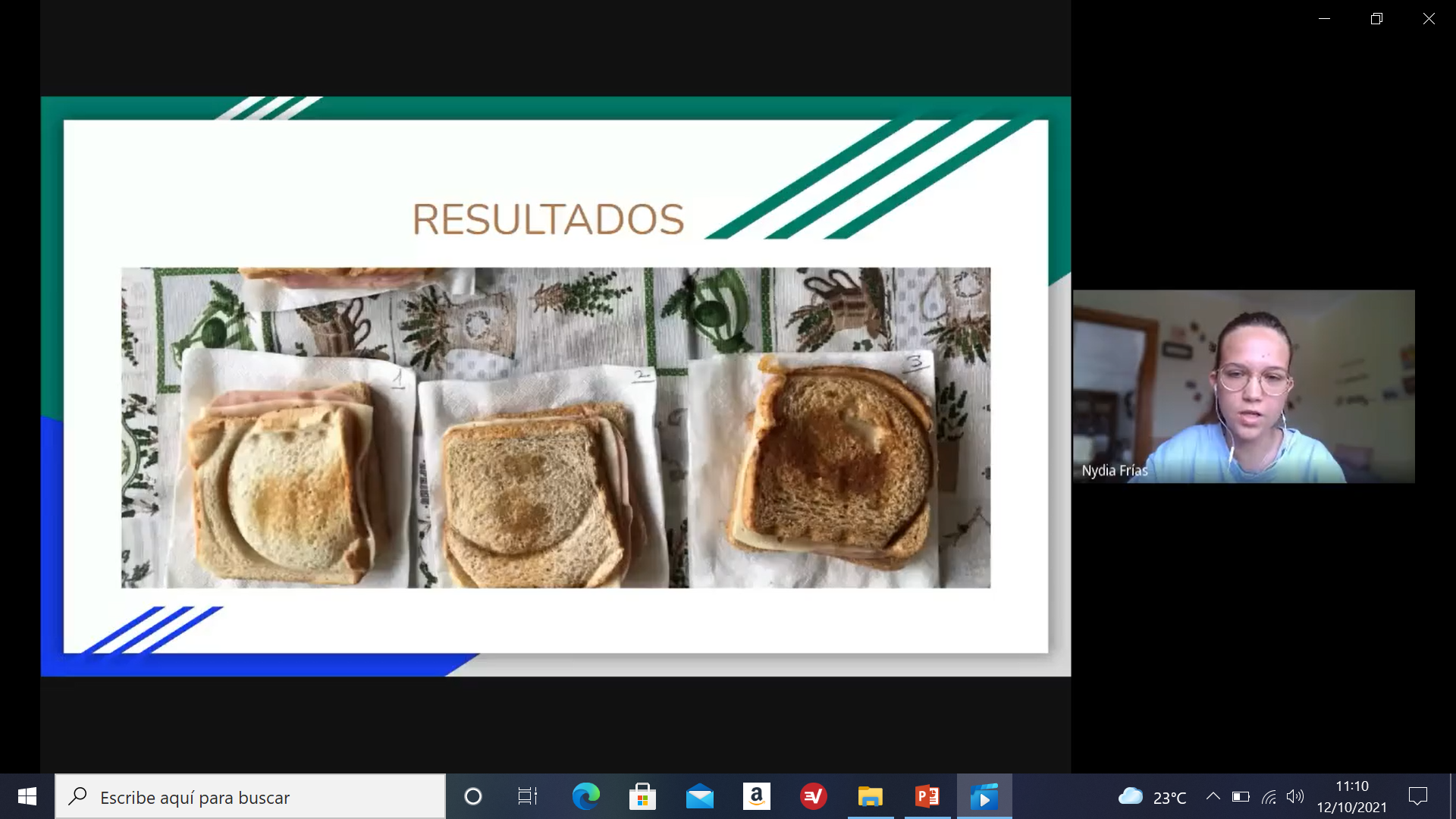 Fuente: Propia
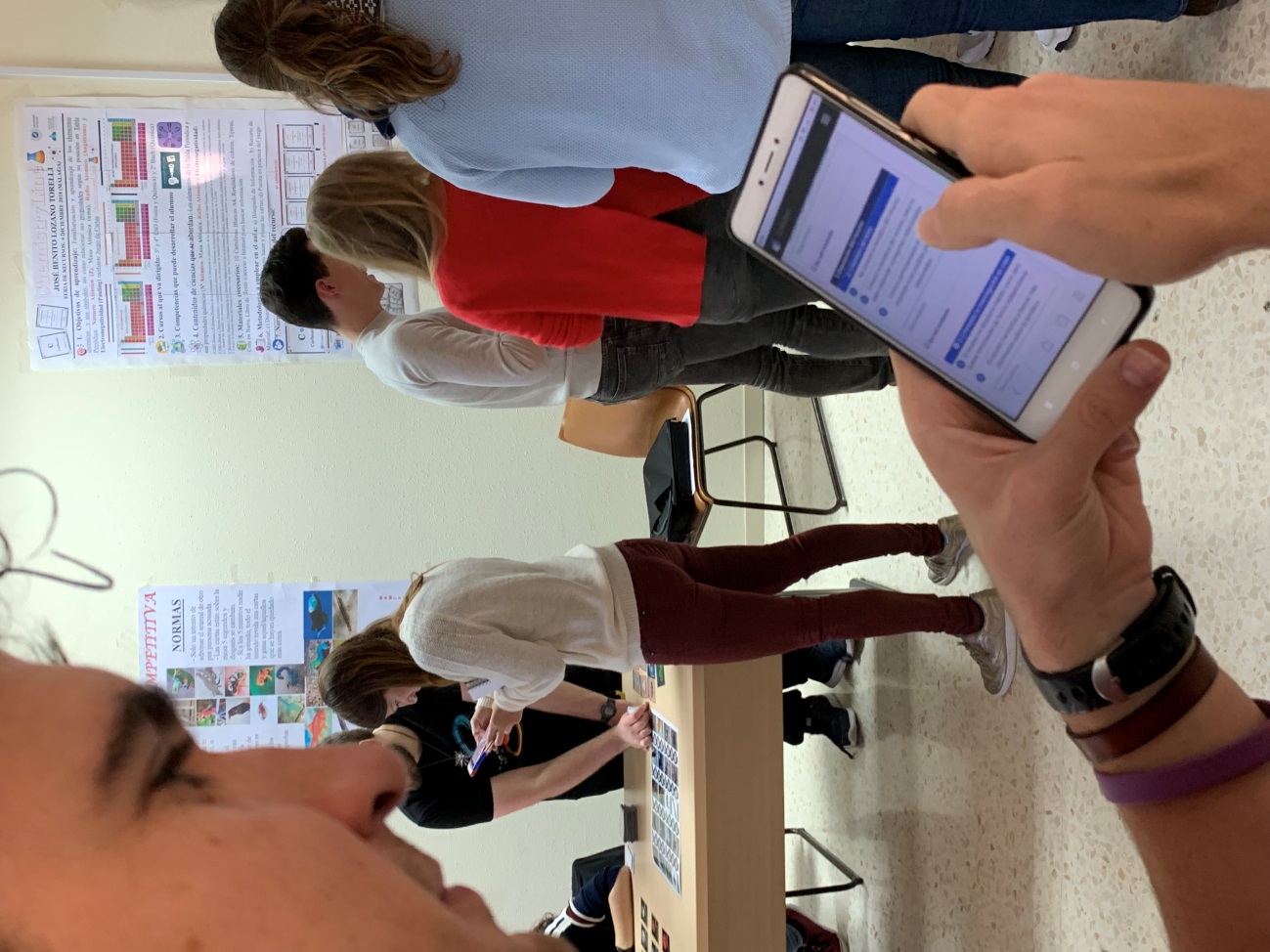 Evaluar los proyectos
Se recomienda que los estudiantes evalúen los proyectos al visitar la feria, lo que repercutirá en mejoras del mismo.
Fuente: Propia
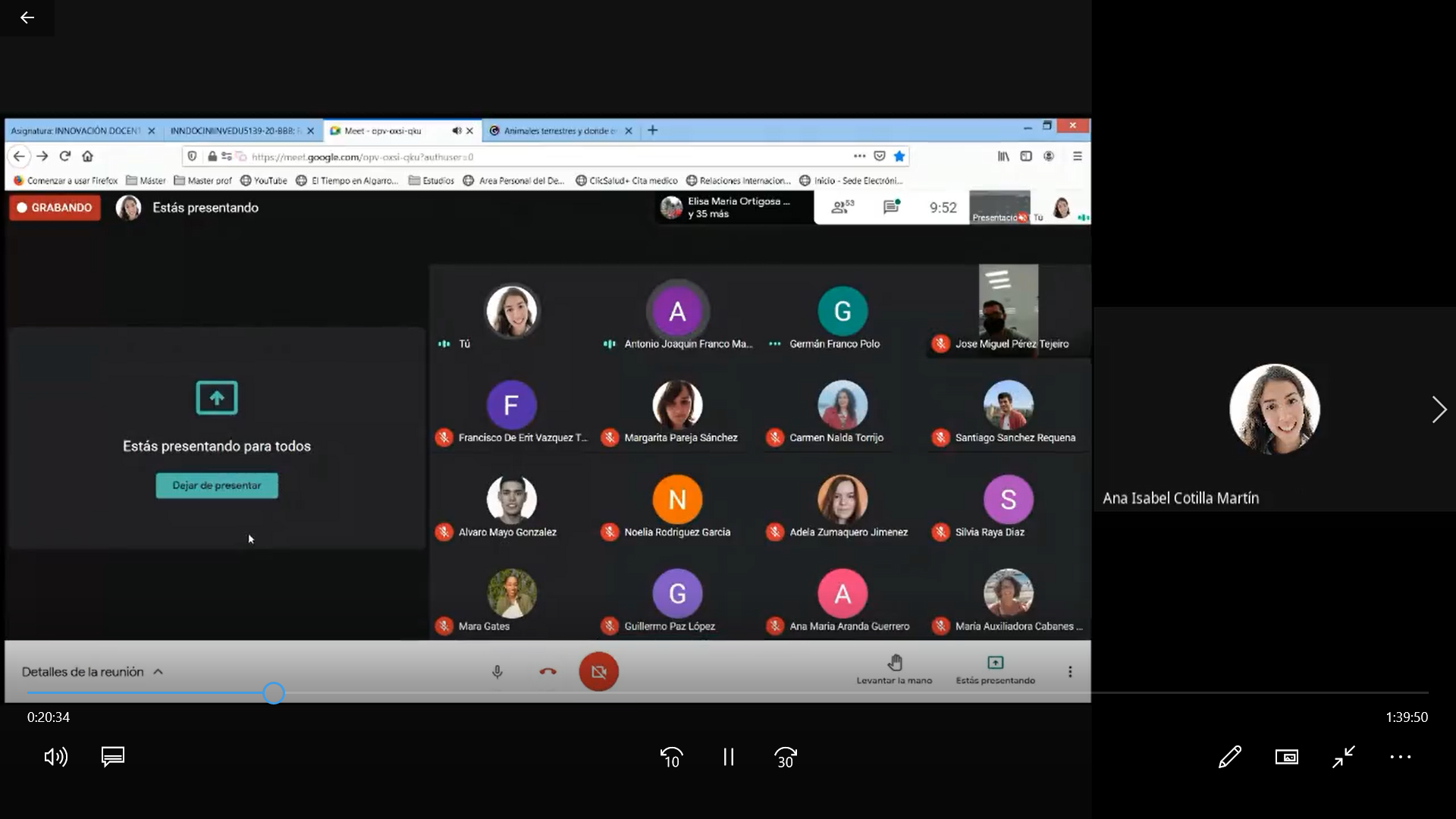 Ferias 
virtuales
Fuente: Propia
Inconvenientes
Ventajas
Accesibilidad.
Aprendizaje desde casa. 
Evita desplazamientos. 
Se puede grabar la feria y dejar el vídeo en un repositorio. 
Se pueden visitar todos los stands.
Retroalimentación / mejoras.
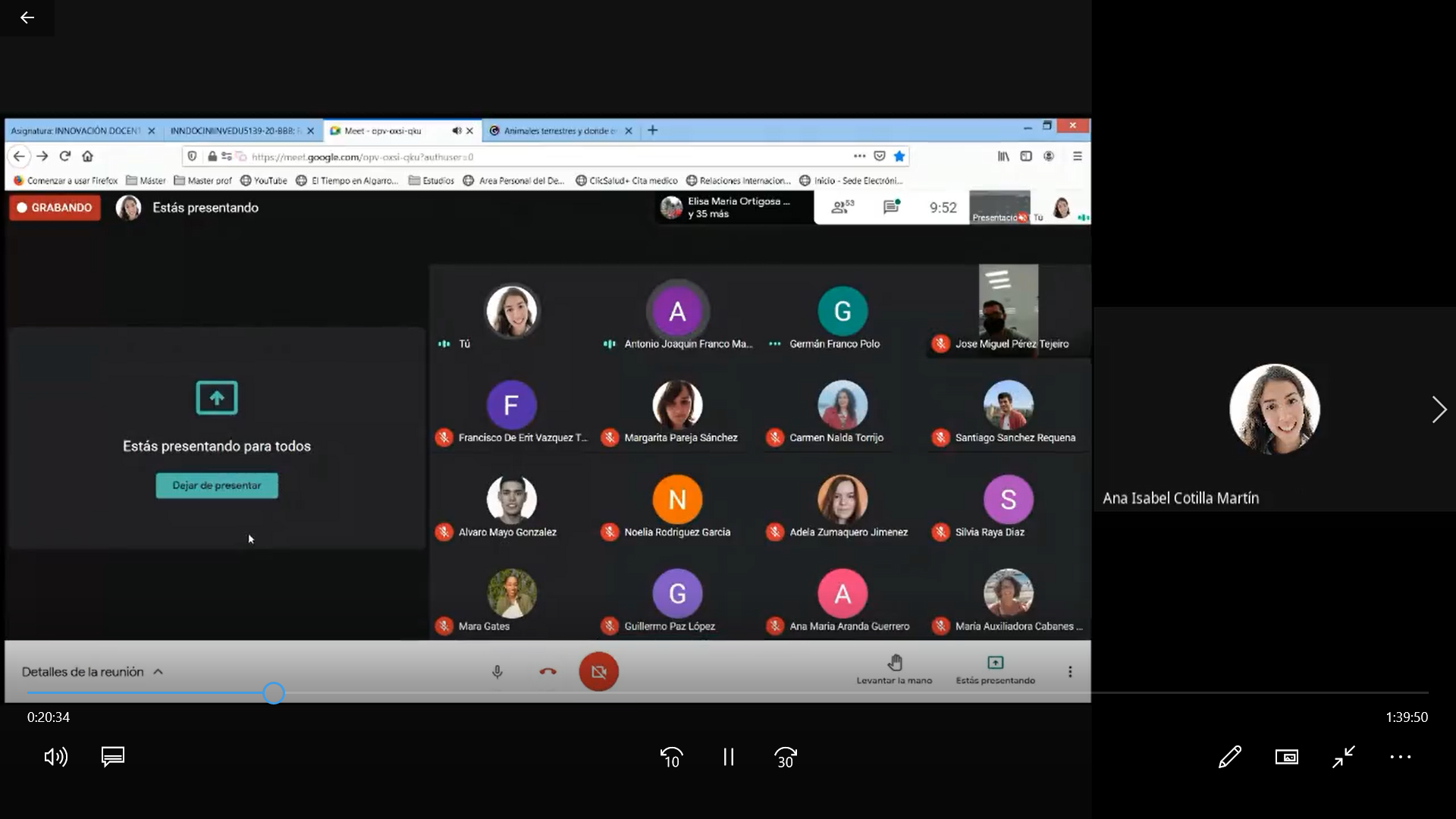 Ferias 
virtuales
Fuente: Propia
Inconvenientes
Ventajas
Accesibilidad.
Aprendizaje desde casa. 
Evita desplazamientos. 
Se puede grabar la feria y dejar el vídeo en un repositorio. 
Se pueden visitar todos los stands.
Retroalimentación / mejoras.
Requiere acceso a tecnología.
Se pierde el cara a cara/ interacción.
Se pierde la manipulación.
Mayor exposición a pantallas.
Algunas percepciones
“Había oído hablar un poco sobre la indagación, pero nada en comparación con lo que ahora sé. He aprendido qué es una experiencia de indagación, qué elementos la constituyen y cómo llevar a cabo una indagación en el aula”
“Puedo confirmar que se aprende mucho más cuando es uno mismo el que investiga y hace las cosas, que si solo te lo cuentan”
Dialogar con los asistentes
Reflexión crítica sobre el proyecto diseñado
¿Cómo contribuyen las ferias educativas al desarrollo de habilidades de pensamiento crítico?
¡Muchas gracias!
#WEBINARSUNIA 
@UNIAINNOVA @UNIAUNIVERSIDAD
Créditos
Presentación diseñada a partir de plantilla adaptada de Slidesgo, con iconos de Flaticon e imágenes e infografías de Freepik y Pixabay.
Fuentes usadas: Arial 
Colores usados:
#434343
#999999
#d6d64d
#93c01f
#f6ff87
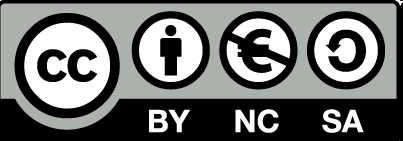 Contenido publicado bajo licencia Creative Commons: Reconocimiento-NoComercial-SinObraDerivada 4.0 Internacional (CC BY-NC-ND 4.0)